Part I: Crypto
Part 1  Cryptography                                                                                                     1
Crypto
Cryptology  The art and science of making and breaking “secret codes”
Cryptography  making “secret codes”
Cryptanalysis  breaking “secret codes”
Crypto  all of the above (and more)
Part 1  Cryptography                                                                                                     2
How to Speak Crypto
A cipher or cryptosystem is used to encrypt  the plaintext 
The result of encryption is ciphertext   
We decrypt ciphertext to recover plaintext
A key is used to configure a cryptosystem
A symmetric key cryptosystem uses the same key to encrypt as to decrypt
A public key cryptosystem uses a public key  to encrypt and a private key to decrypt
Part 1  Cryptography                                                                                                     3
Crypto
Basic assumptions
The system is completely known to the attacker
Only the key is secret
That is, crypto algorithms are not secret
This is known as Kerckhoffs’ Principle
Why do we make this assumption?
Experience has shown that secret algorithms are weak when exposed
Secret algorithms never remain secret
Better to find weaknesses beforehand
Part 1  Cryptography                                                                                                     4
Crypto as Black Box
key
key
encrypt
plaintext
plaintext
decrypt
ciphertext
A generic view of symmetric key crypto
Part 1  Cryptography                                                                                                     5
Simple Substitution
Plaintext: fourscoreandsevenyearsago
Key:
Plaintext
Ciphertext
Ciphertext: 
	IRXUVFRUHDQGVHYHQBHDUVDJR
Shift by 3 is “Caesar’s cipher”
Part 1  Cryptography                                                                                                     6
Ceasar’s Cipher Decryption
Suppose we know a Ceasar’s cipher is being used:




Given ciphertext:
	VSRQJHEREVTXDUHSDQWV
Plaintext
Ciphertext
Plaintext: spongebobsquarepants
Part 1  Cryptography                                                                                                     7
Not-so-Simple Substitution
Shift by n for some n  {0,1,2,…,25}
Then key is n
Example: key n = 7
Plaintext
Ciphertext
Part 1  Cryptography                                                                                                     8
Cryptanalysis I: Try Them All
A simple substitution (shift by n) is used
But the key is unknown
Given ciphertext: CSYEVIXIVQMREXIH
How to find the key?
Only 26 possible keys  try them all!
Exhaustive key search
Solution: key is n = 4
Part 1  Cryptography                                                                                                     9
Least-Simple Simple Substitution
In general, simple substitution key can be any permutation of letters
Not necessarily a shift of the alphabet
For example
Plaintext
Ciphertext
Then 26! > 288 possible keys!
Part 1  Cryptography                                                                                                     10
Cryptanalysis II: Be Clever
We know that a simple substitution is used
But not necessarily a shift by n
Find the key given the ciphertext: 

PBFPVYFBQXZTYFPBFEQJHDXXQVAPTPQJKTOYQWIPBVWLXTOXBTFXQWAXBVCXQWAXFQJVWLEQNTOZQGGQLFXQWAKVWLXQWAEBIPBFXFQVXGTVJVWLBTPQWAEBFPBFHCVLXBQUFEVWLXGDPEQVPQGVPPBFTIXPFHXZHVFAGFOTHFEFBQUFTDHZBQPOTHXTYFTODXQHFTDPTOGHFQPBQWAQJJTODXQHFOQPWTBDHHIXQVAPBFZQHCFWPFHPBFIPBQWKFABVYYDZBOTHPBQPQJTQOTOGHFQAPBFEQJHDXXQVAVXEBQPEFZBVFOJIWFFACFCCFHQWAUVWFLQHGFXVAFXQHFUFHILTTAVWAFFAWTEVOITDHFHFQAITIXPFHXAFQHEFZQWGFLVWPTOFFA
Part 1  Cryptography                                                                                                     11
Cryptanalysis II
Cannot try all 288 simple substitution keys
Can we be more clever?
English letter frequency counts…
Part 1  Cryptography                                                                                                     12
Cryptanalysis II
Ciphertext: 

PBFPVYFBQXZTYFPBFEQJHDXXQVAPTPQJKTOYQWIPBVWLXTOXBTFXQWAXBVCXQWAXFQJVWLEQNTOZQGGQLFXQWAKVWLXQWAEBIPBFXFQVXGTVJVWLBTPQWAEBFPBFHCVLXBQUFEVWLXGDPEQVPQGVPPBFTIXPFHXZHVFAGFOTHFEFBQUFTDHZBQPOTHXTYFTODXQHFTDPTOGHFQPBQWAQJJTODXQHFOQPWTBDHHIXQVAPBFZQHCFWPFHPBFIPBQWKFABVYYDZBOTHPBQPQJTQOTOGHFQAPBFEQJHDXXQVAVXEBQPEFZBVFOJIWFFACFCCFHQWAUVWFLQHGFXVAFXQHFUFHILTTAVWAFFAWTEVOITDHFHFQAITIXPFHXAFQHEFZQWGFLVWPTOFFA
Analyze this message using statistics below
Ciphertext frequency counts:
Part 1  Cryptography                                                                                                     13
Cryptanalysis: Terminology
Cryptosystem is secure if best know attack is to try all keys
Exhaustive key search, that is
Cryptosystem is insecure if any shortcut attack is known
But then insecure cipher might be harder to break than a secure cipher!
What the … ?
Part 1  Cryptography                                                                                                     14
Double Transposition
Plaintext: attackxatxdawn
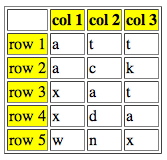 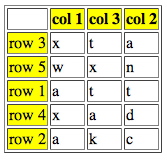 Permute rows
and columns

Ciphertext: xtawxnattxadakc 
Key is matrix size and permutations: (3,5,1,4,2) and (1,3,2)
Part 1  Cryptography                                                                                                     15
One-Time Pad: Encryption
e=000  h=001  i=010  k=011  l=100  r=101  s=110  t=111
Encryption: Plaintext  Key = Ciphertext
Plaintext:
Key:
Ciphertext:
Part 1  Cryptography                                                                                                     16
One-Time Pad: Decryption
e=000  h=001  i=010  k=011  l=100  r=101  s=110  t=111
Decryption: Ciphertext  Key = Plaintext
Ciphertext:
Key:
Plaintext:
Part 1  Cryptography                                                                                                     17
One-Time Pad
Double agent claims sender used following “key”
Ciphertext:
“key”:
“Plaintext”:
e=000  h=001  i=010  k=011  l=100  r=101  s=110  t=111
Part 1  Cryptography                                                                                                     18
One-Time Pad
Or sender is captured and claims the key is…
Ciphertext:
“key”:
“Plaintext”:
e=000  h=001  i=010  k=011  l=100  r=101  s=110  t=111
Part 1  Cryptography                                                                                                     19
One-Time Pad Summary
Provably secure…
Ciphertext provides no info about plaintext
All plaintexts are equally likely
…but, only when be used correctly
Pad must be random, used only once
Pad is known only to sender and receiver
Note: pad (key) is same size as message
So, why not distribute msg instead of pad?
Part 1  Cryptography                                                                                                     20
Taxonomy of Cryptography
Symmetric Key
Same key for encryption and decryption
Two types: Stream ciphers, Block ciphers
Public Key (or asymmetric crypto)
Two keys, one for encryption (public), and one for decryption (private)
And digital signatures  nothing comparable in symmetric key crypto
Hash algorithms
Can be viewed as “one way” crypto
Part 1  Cryptography                                                                                                     21
Taxonomy of Cryptanalysis
From perspective of info available to Trudy
Ciphertext only
Known plaintext
Chosen plaintext
“Lunchtime attack”
Protocols might encrypt chosen data
Adaptively chosen plaintext
Related key
Forward search (public key crypto)
And others…
Part 1  Cryptography                                                                                                     22
Crypto-Attacks
3 types of attacks:
ciphertext only: adversary has ciphertext; goal to find plaintext and key
known plaintext: adversary has ciphertext, corresponding plaintext; goal to find key
Chosen Text
Plaintext message chosen by cryptanalyst, together with its corresponding ciphertext generated with the secret key
Ciphertext chosen by cryptanalyst, together with its corresponding decrypted plaintext generated with the secret key
Crypto-Attacks
Two definitions are worthy of note. 
unconditionally secure 
no matter how much ciphertext is available
no matter how much time an opponent has
it is impossible for opponent to decrypt the ciphertext
there is no encryption algorithm that is unconditionally secure exception of a scheme known as the one-time pad 
computationally secure 
The cost of breaking the cipher exceeds the value of the encrypted information.
The time required to break the cipher exceeds the useful lifetime of the information.
Crypto-Attacks
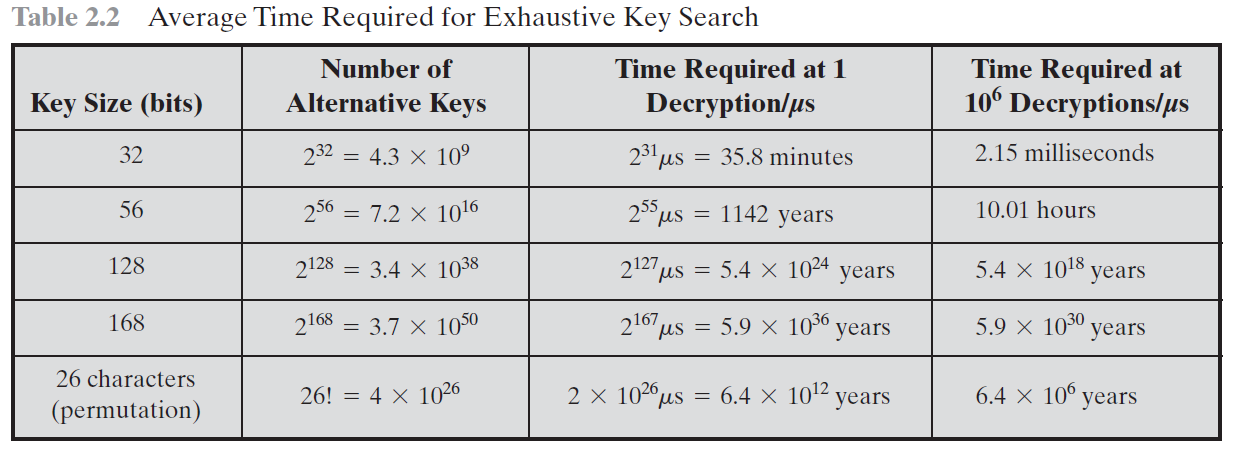 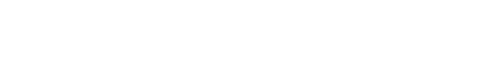 Chapter 3:Symmetric Key Crypto
Part 1  Cryptography                                                                                                     26
Symmetric Key Crypto
Stream cipher  based on one-time pad
Except that key is relatively short
Key is stretched into a long keystream
Keystream is used just like a one-time pad
Block cipher  based on codebook concept
Block cipher key determines a codebook
Each key yields a different codebook
Employs both “confusion” and “diffusion”
Part 1  Cryptography                                                                                                     27
Stream Ciphers
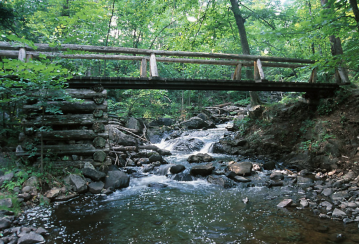 Part 1  Cryptography                                                                                                     28
Stream Ciphers
Once upon a time, not so very long ago, stream ciphers were the king of crypto
Today, not as popular as block ciphers
We’ll discuss two stream ciphers…
A5/1
Based on shift registers
Used in GSM mobile phone system
RC4
Based on a changing lookup table
Used many places
Part 1  Cryptography                                                                                                     29
A5/1: Shift Registers
A5/1 uses 3 shift registers
X: 19 bits (x0,x1,x2, …,x18)
Y: 22 bits (y0,y1,y2, …,y21)
Z: 23 bits (z0,z1,z2, …,z22)
Part 1  Cryptography                                                                                                     30
A5/1: Keystream
At each step: m = maj(x8, y10, z10) 
Examples: maj(0,1,0) = 0 and maj(1,1,0) = 1 
If x8 = m then X steps 
t = x13  x16  x17  x18
xi = xi1 for i = 18,17,…,1 and x0 = t
If y10 = m then Y steps
t = y20  y21
yi = yi1 for i = 21,20,…,1 and y0 = t
If z10 = m then Z steps
t = z7  z20  z21  z22
zi = zi1 for i = 22,21,…,1 and z0 = t
Keystream bit is x18  y21  z22
Part 1  Cryptography                                                                                                     31
A5/1
X

Y


Z

Each variable here is a single bit
Key is used as initial fill of registers
Each register steps (or not) based on maj(x8, y10, z10)
Keystream bit is XOR of rightmost bits of registers
Part 1  Cryptography                                                                                                     32
A5/1
X

Y


Z

In this example, m = maj(x8, y10, z10) = maj(1,0,1) = 1 
Register X steps, Y does not step, and Z steps
Keystream bit is XOR of right bits of registers
Here, keystream bit will be 0  1  0 = 1
Part 1  Cryptography                                                                                                     33
Shift Register Crypto
Shift register crypto efficient in hardware
Often, slow if implement in software
In the past, very popular
Today, more is done in software due to fast processors
Shift register crypto still used some
Resource-constrained devices
Part 1  Cryptography                                                                                                     34
RC4
A self-modifying lookup table
Table always contains a permutation of the byte values 0,1,…,255
Initialize the permutation using key
At each step, RC4 does the following
Swaps elements in current lookup table
Selects a keystream byte from table
Each step of RC4 produces a byte
Efficient in software
Each step of A5/1 produces only a bit
Efficient in hardware
Part 1  Cryptography                                                                                                     35
RC4 Initialization
S[] is permutation of 0,1,...,255
key[] contains N bytes of key

		for i = 0 to 255
			S[i] = i
			K[i] = key[i (mod N)]
		next i
		j = 0
		for i = 0 to 255
			j = (j + S[i] + K[i]) mod 256
			swap(S[i], S[j])
		next i
		i = j = 0
Part 1  Cryptography                                                                                                     36
RC4 Keystream
For each keystream byte, swap elements in table and select byte
		i = (i + 1) mod 256
		j = (j + S[i]) mod 256
		swap(S[i], S[j])
		t = (S[i] + S[j]) mod 256
		keystreamByte = S[t]
Use keystream bytes like a one-time pad
Note: first 256 bytes should be discarded
Otherwise, related key attack exists
Part 1  Cryptography                                                                                                     37
Stream Ciphers
Stream ciphers were popular in the past
Efficient in hardware
Speed was needed to keep up with voice, etc.
Today, processors are fast, so software-based crypto is usually more than fast enough
Future of stream ciphers?
Shamir declared “the death of stream ciphers”
May be greatly exaggerated…
Part 1  Cryptography                                                                                                     38
Block Ciphers
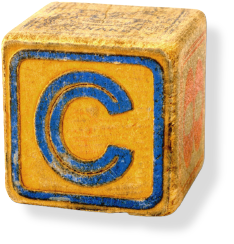 Part 1  Cryptography                                                                                                     39
(Iterated) Block Cipher
Plaintext and ciphertext consist of fixed-sized blocks
Ciphertext obtained from plaintext by iterating a round function
Input to round function consists of key and output of previous round
Usually implemented in software
Part 1  Cryptography                                                                                                     40
Feistel Cipher: Encryption
Feistel cipher is a type of block cipher, not a specific block cipher
Split plaintext block into left and right halves: P = (L0,R0)
For each round i = 1,2,...,n, compute
	Li= Ri1 
	Ri= Li1  F(Ri1,Ki)
	where F is round function and Ki is subkey
Ciphertext: C = (Ln,Rn)
Part 1  Cryptography                                                                                                     41
Feistel Cipher: Decryption
Start with ciphertext C = (Ln,Rn)
For each round i = n,n1,…,1, compute
	Ri1 = Li
	Li1 = Ri  F(Ri1,Ki)
	where F is round function and Ki is subkey
Plaintext: P = (L0,R0)
Formula “works” for any function F
But only secure for certain functions F
Part 1  Cryptography                                                                                                     42
Data Encryption Standard
DES developed in 1970’s
Based on IBM’s Lucifer cipher
DES was U.S. government standard
DES development was controversial
NSA secretly involved
Design process was secret
Key length reduced from 128 to 56 bits
Part 1  Cryptography                                                                                                     43
DES Numerology
DES is a Feistel cipher with…
64 bit block length
56 bit key length
16 rounds
48 bits of key used each round (subkey)
Each round is simple (for a block cipher)
Security depends heavily on “S-boxes”
Each S-boxes maps 6 bits to 4 bits
Part 1  Cryptography                                                                                                     44
DES
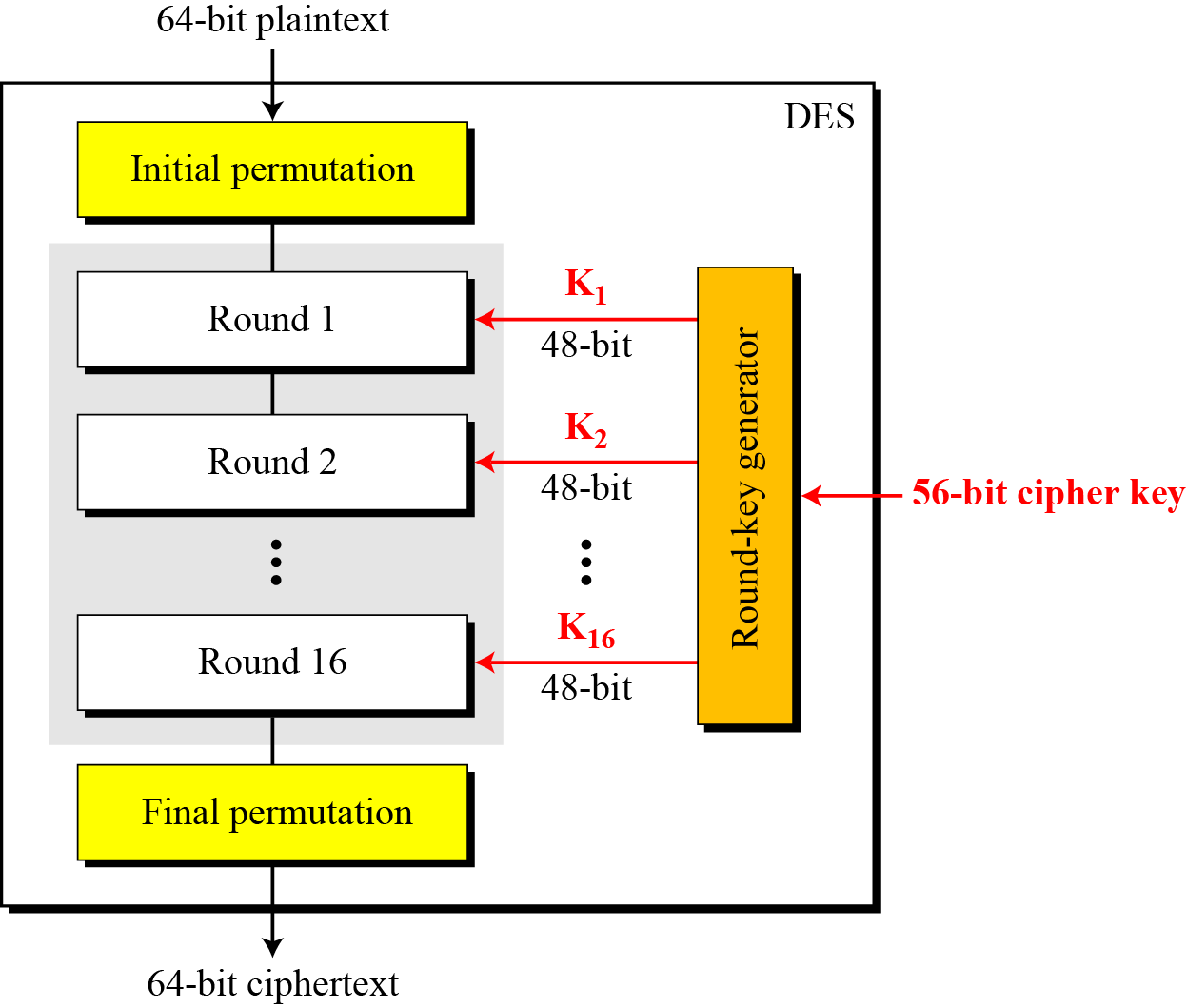 Initial and final permutation steps in DES
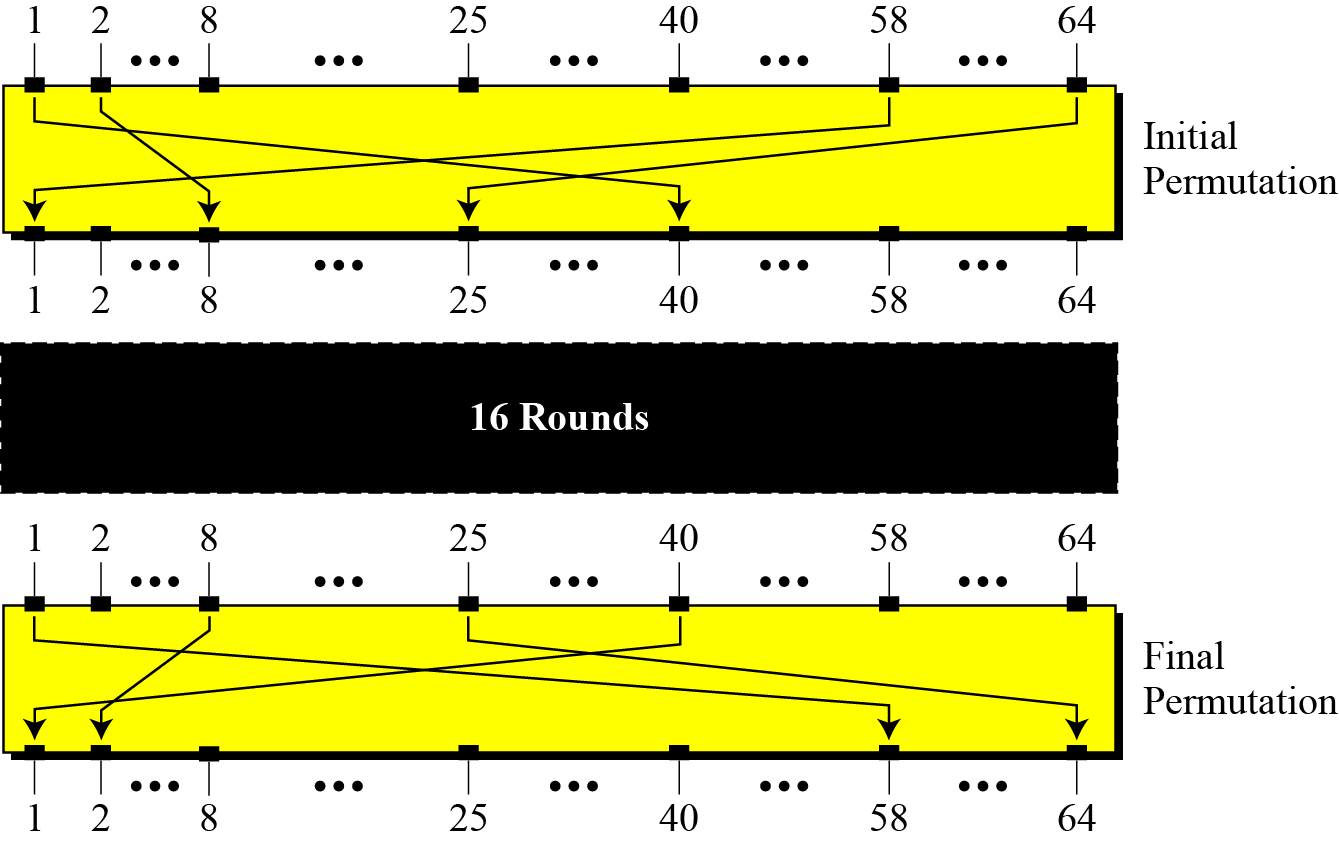 DES uses 16 rounds.
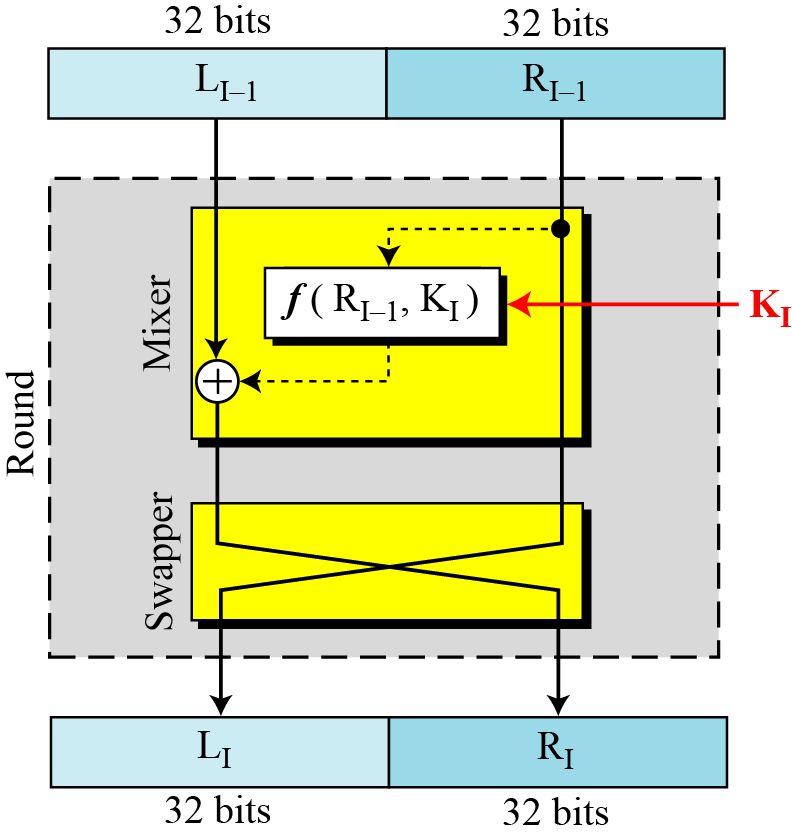 A round in DES (encryption site)
DES Function
The heart of DES is the DES function. The DES function applies a 48-bit key to the rightmost 32 bits to produce a 32-bit output.
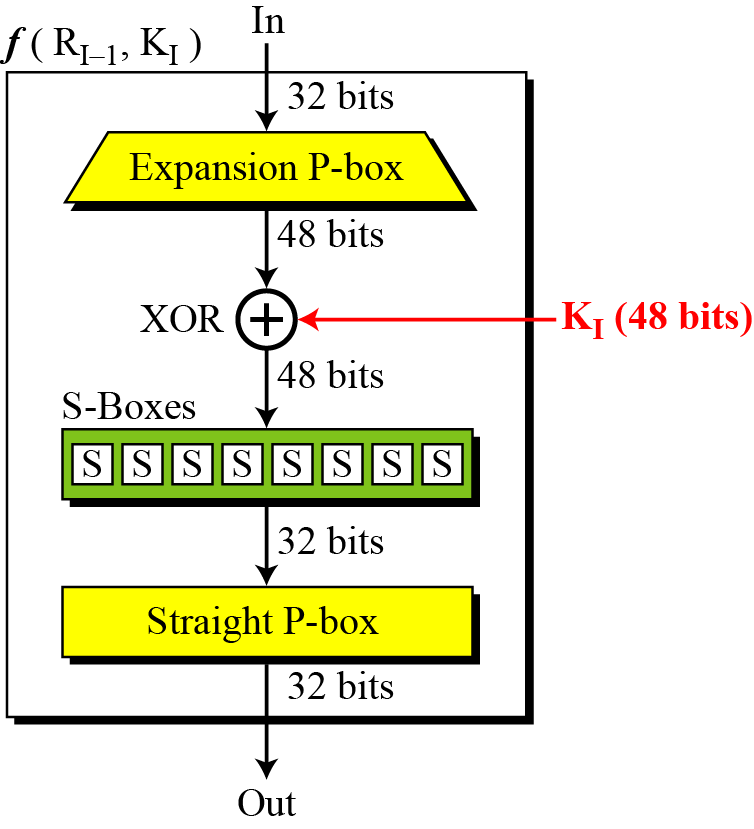 DES function
Expansion P-box
Since RI−1 is a 32-bit input and KI is a 48-bit key, we first need to expand RI−1 to 48 bits.
Expansion permutation
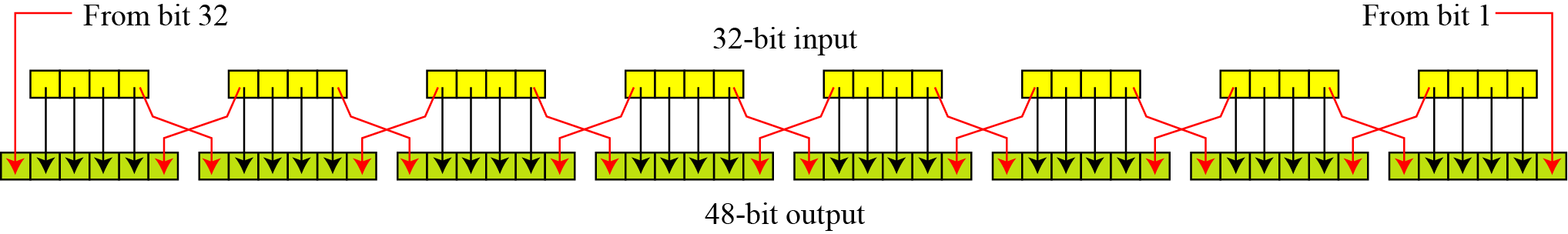 S-Boxes
The S-boxes do the real mixing (confusion). DES uses 8 S-boxes, each with a 6-bit input and a 4-bit output.
S-boxes
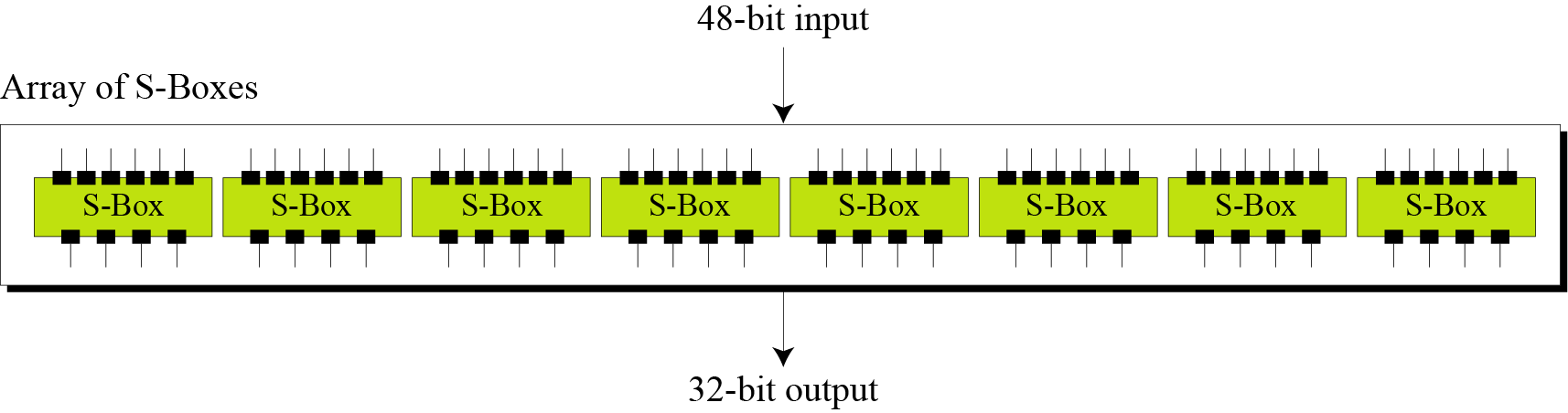 S-box rule
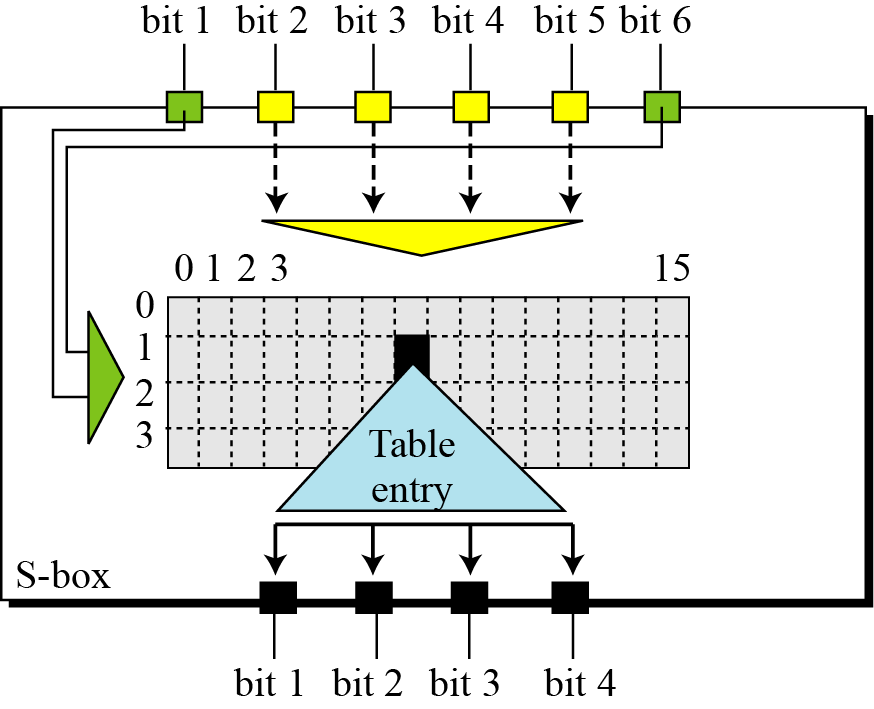 DES cipher and reverse cipher for the first approach
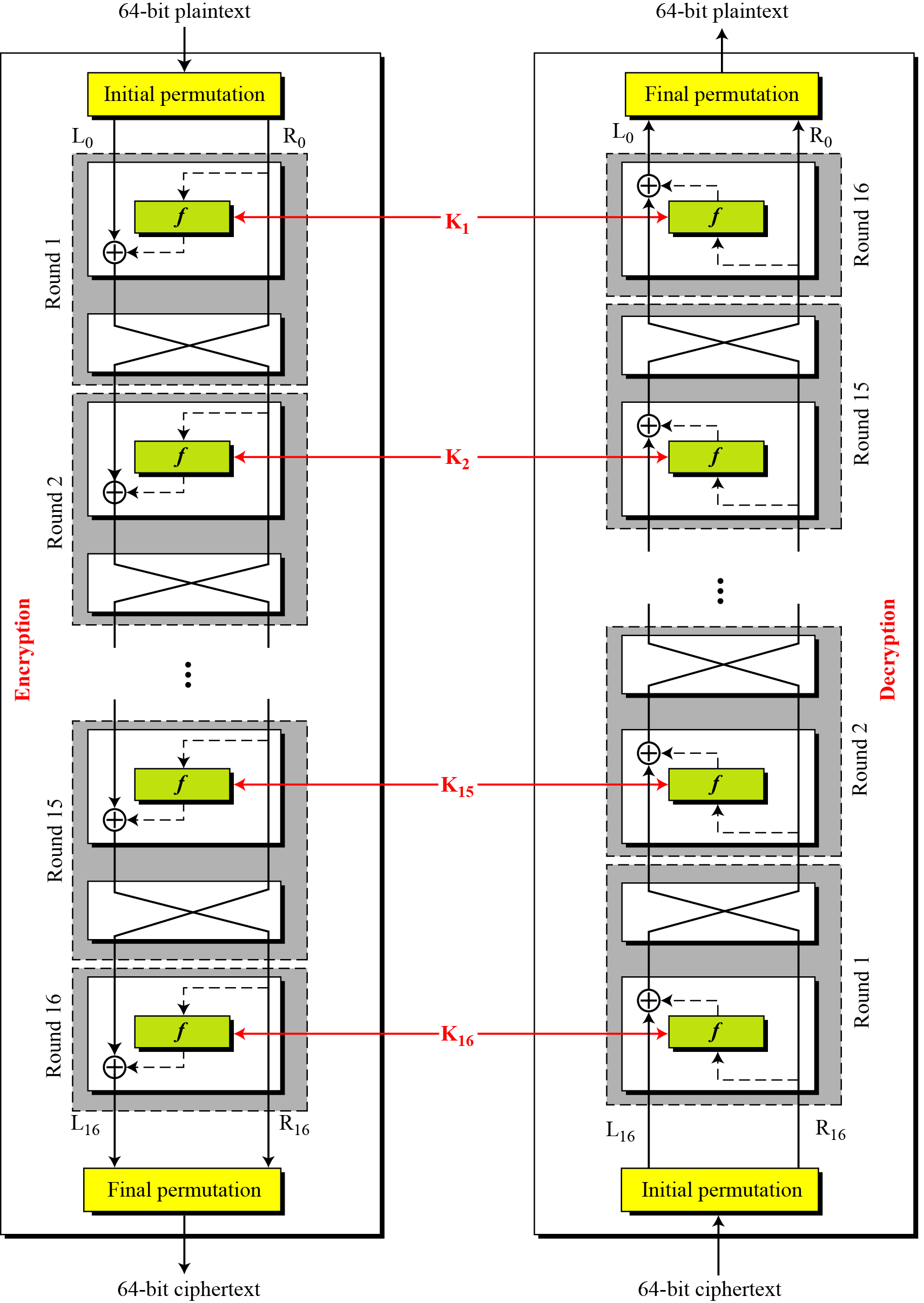 Security of DES
Security depends heavily on S-boxes
Everything else in DES is linear
Thirty+ years of intense analysis has revealed no “back door”
Attacks, essentially exhaustive key search
Part 1  Cryptography                                                                                                     53
Block Cipher Notation
P = plaintext block 
C = ciphertext block
Encrypt P with key K to get ciphertext C
C = E(P, K)
Decrypt C with key K to get plaintext P
P = D(C, K)
Note: P = D(E(P, K), K) and C = E(D(C, K), K)
But P  D(E(P, K1), K2) and C  E(D(C, K1), K2) when K1  K2
Part 1  Cryptography                                                                                                     54
Triple DES
Today, 56 bit DES key is too small
Exhaustive key search is feasible
But DES is everywhere, so what to do?
Triple DES or 3DES (112 bit key)
 C = E(D(E(P,K1),K2),K1)
 P = D(E(D(C,K1),K2),K1)
Why Encrypt-Decrypt-Encrypt with 2 keys?
Backward compatible: E(D(E(P,K),K),K) = E(P,K)
And 112 bits is enough
Part 1  Cryptography                                                                                                     55
3DES
Why not C = E(E(P,K),K) ?
Trick question --- it’s still just 56 bit key
Why not C = E(E(P,K1),K2) ?
A (semi-practical) known plaintext attack
Pre-compute table of E(P,K1) for every possible key K1 (resulting table has 256 entries) 
Then for each possible K2 compute D(C,K2) until a match in table is found
When match is found, have E(P,K1) = D(C,K2)
Result gives us keys: C = E(E(P,K1),K2)
Part 1  Cryptography                                                                                                     56
Advanced Encryption Standard
Replacement for DES
AES competition (late 90’s)
NSA openly involved
Transparent process
Many strong algorithms proposed
Rijndael Algorithm ultimately selected (pronounced like “Rain Doll” or “Rhine Doll”)
Iterated block cipher (like DES)
Not a Feistel cipher (unlike DES)
Part 1  Cryptography                                                                                                     57
AES Overview
Block size: 128 bits (others in Rijndael)
Key length: 128, 192 or 256 bits (independent of block size)
10 to 14 rounds (depends on key length)
Each round uses 4 functions (3 “layers”)
ByteSub (nonlinear layer)
ShiftRow (linear mixing layer)
MixColumn (nonlinear layer)
AddRoundKey (key addition layer)
Part 1  Cryptography                                                                                                     58
AES ByteSub
Treat 128 bit block as 4x6 byte array
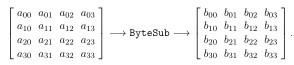 ByteSub is AES’s “S-box”
Can be viewed as nonlinear (but invertible) composition of two math operations
Part 1  Cryptography                                                                                                     59
AES “S-box”
Last 4 bits of input
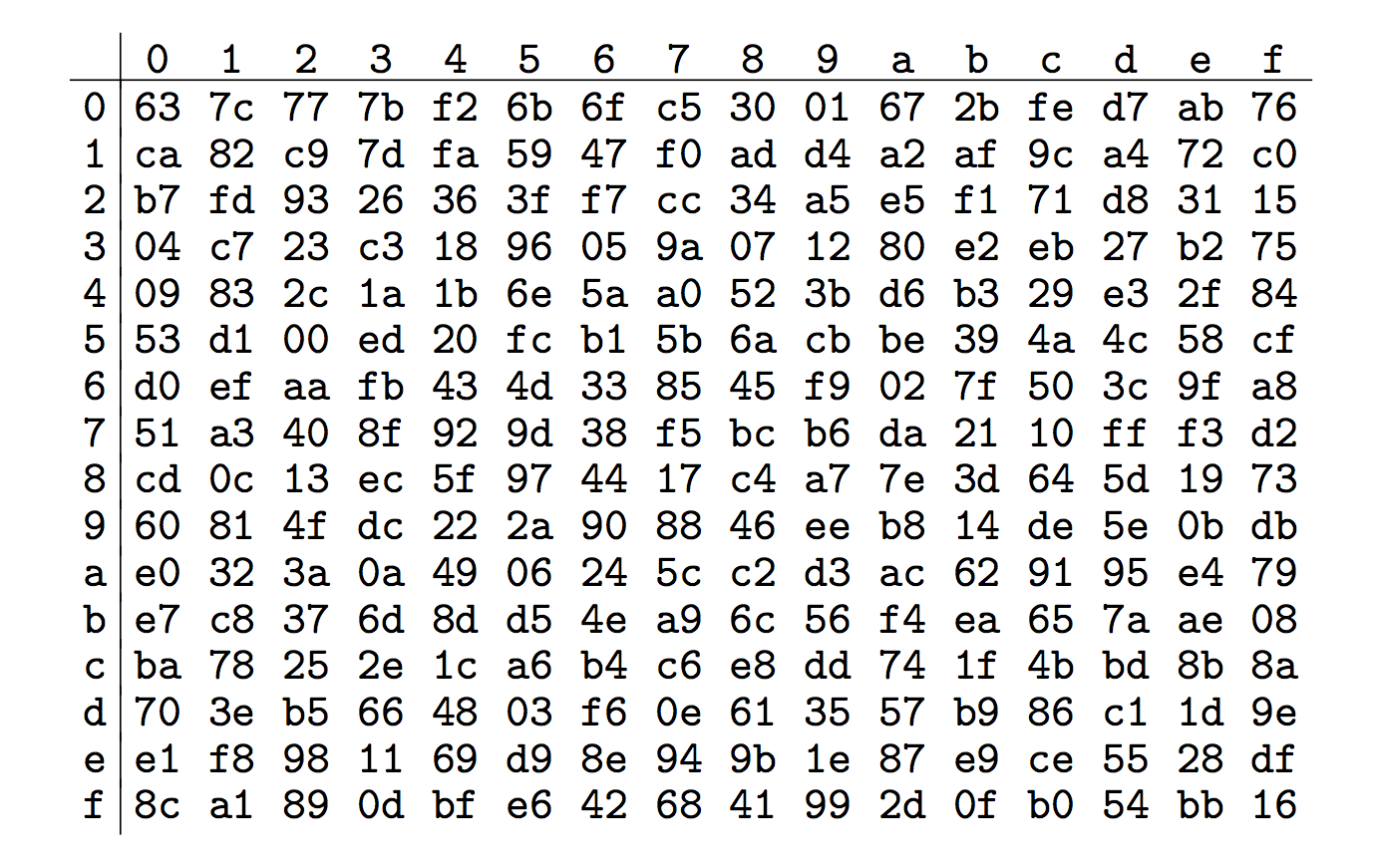 First 4
bits of
input
Part 1  Cryptography                                                                                                     60
AES ShiftRow
Cyclic shift rows
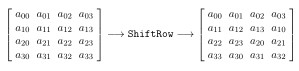 Part 1  Cryptography                                                                                                     61
AES MixColumn
Invertible, linear operation applied to each column
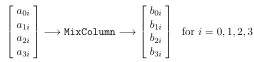 Implemented as a (big) lookup table
Part 1  Cryptography                                                                                                     62
AES AddRoundKey
XOR subkey with block
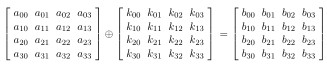 Block
Subkey
RoundKey (subkey) determined by key schedule algorithm
Part 1  Cryptography                                                                                                     63
AES Decryption
To decrypt, process must be invertible
Inverse of MixAddRoundKey is easy, since “” is its own inverse
MixColumn is invertible (inverse is also implemented as a lookup table)
Inverse of ShiftRow is easy (cyclic shift the other direction)
ByteSub is invertible (inverse is also implemented as a lookup table)
Part 1  Cryptography                                                                                                     64
A Few Other Block Ciphers
Briefly…
IDEA
Blowfish
RC6
More detailed…
TEA
Part 1  Cryptography                                                                                                     65
Time for TEA
Tiny Encryption Algorithm (TEA)
64 bit block, 128 bit key
Assumes 32-bit arithmetic
Number of rounds is variable (32 is considered secure)
Uses “weak” round function, so large number of rounds required
Part 1  Cryptography                                                                                                     66
Block Cipher Modes
Part 1  Cryptography                                                                                                     67
Multiple Blocks
How to encrypt multiple blocks?
Do we need a new key for each block?
As bad as (or worse than) a one-time pad!
Encrypt each block independently?
Make encryption depend on previous block?
That is, can we “chain” the blocks together?
How to handle partial blocks?
We won’t discuss this issue
Part 1  Cryptography                                                                                                     68
Modes of Operation
Many modes  we discuss 3 most popular
Electronic Codebook (ECB) mode
Encrypt each block independently
Most obvious, but has a serious weakness
Cipher Block Chaining (CBC) mode
Chain the blocks together
More secure than ECB, virtually no extra work
Counter Mode (CTR) mode
Block ciphers acts like a stream cipher
Popular for random access
Part 1  Cryptography                                                                                                     69
ECB Mode
Notation: C = E(P,K)
Given plaintext P0,P1,…,Pm,…
Most obvious way to use a block cipher:
	Encrypt 			Decrypt
	C0 = E(P0, K)		P0 = D(C0, K) 
	C1 = E(P1, K)		P1 = D(C1, K)
	C2 = E(P2, K)  …		P2 = D(C2, K)  …
For fixed key K, this is “electronic” version of a codebook cipher (without additive)
With a different codebook for each key
Part 1  Cryptography                                                                                                     70
ECB Cut and Paste
Suppose plaintext is 
		Alice digs Bob. Trudy digs Tom.
Assuming 64-bit blocks and 8-bit ASCII:
	P0 = “Alice di”, P1 = “gs Bob. ”,
	P2 = “Trudy di”, P3 = “gs Tom. ”
Ciphertext: C0,C1,C2,C3
Trudy cuts and pastes: C0,C3,C2,C1
Decrypts as
		Alice digs Tom. Trudy digs Bob.
Part 1  Cryptography                                                                                                     71
ECB Weakness
Suppose Pi = Pj
Then Ci = Cj and Trudy knows Pi = Pj
This gives Trudy some information, even if she does not know Pi or Pj
Trudy might know Pi
Is this a serious issue?
Part 1  Cryptography                                                                                                     72
Alice Hates ECB Mode
Alice’s uncompressed image, and ECB encrypted (TEA)
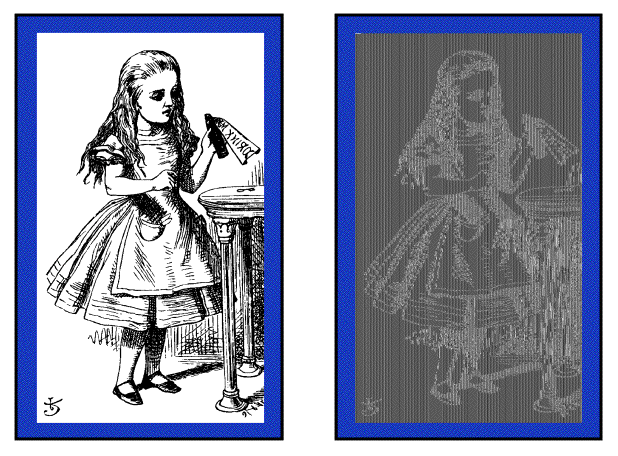 Why does this happen?
Same plaintext yields same ciphertext!
Part 1  Cryptography                                                                                                     73
CBC Mode
Blocks are “chained” together
A random initialization vector, or IV, is required to initialize CBC mode
IV is random, but not secret
	Encryption 			Decryption
	C0 = E(IV  P0, K),		P0 = IV  D(C0, K),
	C1 = E(C0  P1, K),			P1 = C0  D(C1, K),
	C2 = E(C1  P2, K),…		P2 = C1  D(C2, K),…
Analogous to classic codebook with additive
Part 1  Cryptography                                                                                                     74
CBC Mode
Identical plaintext blocks yield different ciphertext blocks  this is good!
If C1 is garbled to, say, G then
	P1  C0  D(G, K), P2  G  D(C2, K)
But P3 = C2  D(C3, K), P4 = C3  D(C4, K),…
Automatically recovers from errors!
Cut and paste is still possible, but more complex (and will cause garbles)
Part 1  Cryptography                                                                                                     75
Alice Likes CBC Mode
Alice’s uncompressed image, Alice CBC encrypted (TEA)
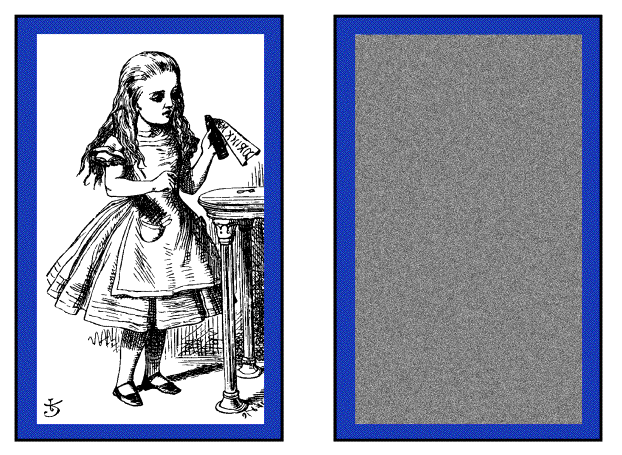 Why does this happen?
Same plaintext yields different ciphertext!
Part 1  Cryptography                                                                                                     76
Counter Mode (CTR)
CTR is popular for random access
Use block cipher like a stream cipher
	Encryption			Decryption
	C0 = P0  E(IV, K),			P0 = C0  E(IV, K),
	C1 = P1  E(IV+1, K),		P1 = C1  E(IV+1, K),
	C2 = P2  E(IV+2, K),…		P2 = C2  E(IV+2, K),…
CBC can also be used for random access
With a significant limitation…
Part 1  Cryptography                                                                                                     77
Integrity
Part 1  Cryptography                                                                                                     78
Data Integrity
Integrity  detect unauthorized writing (i.e., modification of data)
Example: Inter-bank fund transfers
Confidentiality may be nice, integrity is critical
Encryption provides confidentiality (prevents unauthorized disclosure)
Encryption alone does not provide integrity
One-time pad, ECB cut-and-paste, etc.
Part 1  Cryptography                                                                                                     79
P1
P2
P3
PN
…
+
+
+
+
DES
DES
DES
DES
K
K
K
…
K
MAC
MAC
Message Authentication Code (MAC)
Used for data integrity 
Integrity not the same as confidentiality
MAC is computed as CBC residue
That is, compute CBC encryption, saving only final ciphertext block, the MAC
Part 1  Cryptography                                                                                                     80
MAC Computation
MAC computation (assuming N blocks)
	C0 = E(IV  P0, K),
	C1 = E(C0  P1, K),
	C2 = E(C1  P2, K),…
	CN1 = E(CN2  PN1, K) = MAC
MAC sent with IV and plaintext
Receiver does same computation and verifies that result agrees with MAC
Note: receiver must know the key K
Part 1  Cryptography                                                                                                     81
Does a MAC work?
Suppose Alice has 4 plaintext blocks
Alice computes
	C0 = E(IVP0,K), C1 = E(C0P1,K),
	C2 = E(C1P2,K), C3 = E(C2P3,K) = MAC
Alice sends IV,P0,P1,P2,P3 and MAC to Bob 
Suppose Trudy changes P1 to X 
Bob computes
	C0 = E(IVP0,K), C1 = E(C0X,K),
	C2 = E(C1P2,K), C3 = E(C2P3,K) = MAC  MAC
That is, error propagates into MAC
Trudy can’t make MAC == MAC without K
Part 1  Cryptography                                                                                                     82
Confidentiality and Integrity
Encrypt with one key, MAC with another key 
Why not use the same key?
Send last encrypted block (MAC) twice? 
This cannot add any security!
Part 1  Cryptography                                                                                                     83
Uses for Symmetric Crypto
Confidentiality
Transmitting data over insecure channel
Secure storage on insecure media
Integrity (MAC)
Authentication protocols (later…)
Anything you can do with a hash function (upcoming chapter…)
Part 1  Cryptography                                                                                                     84
Chapter 4:Public Key Cryptography
Part 1  Cryptography                                                                                                     85
Public Key Cryptography
Two keys
Sender uses recipient’s public key to encrypt
Recipient uses private key to decrypt
Based on “trap door one way function”
“One way” means easy to compute in one direction, but hard to compute in other direction
Example: Given p and q, product N = pq easy to compute, but given N, it’s hard to find p and q
“Trap door” used to create key pairs
Part 1  Cryptography                                                                                                     86
Public Key Cryptography
Encryption
Suppose we encrypt M with Bob’s public key
Bob’s private key can decrypt to recover M
Digital Signature
Sign by “encrypting” with your private key
Anyone can verify signature by “decrypting” with public key
But only you could have signed
Like a handwritten signature, but way better…
Part 1  Cryptography                                                                                                     87
RSA
Part 1  Cryptography                                                                                                     88
RSA
Rivest, Shamir, and Adleman (MIT)
RSA is the gold standard in public key crypto
Let p and q be two large prime numbers
Let N = pq be the modulus
Choose e relatively prime to (p1)(q1)
Find d such that ed = 1 mod (p1)(q1)
Public key is (N,e)
Private key is d
Part 1  Cryptography                                                                                                     89
RSA
Message M is treated as a number
To encrypt M we compute
C = Me mod N 
To decrypt ciphertext C compute
M = Cd mod N 
Recall that e and N are public
If Trudy can factor N=pq, she can use e to easily find d since ed = 1 mod (p1)(q1)
Factoring the modulus breaks RSA
Part 1  Cryptography                                                                                                     90
Does RSA Really Work?
Given C = Me mod N we must show 
 M = Cd mod N = Med mod N
We’ll use Euler’s Theorem:
 If x is relatively prime to n then x(n) = 1 mod n 
Facts: 
(N) = (p  1)(q  1)
ed = 1 mod (p  1)(q  1) 
By definition of “mod”, ed = k(p  1)(q  1) + 1
Then ed  1 = k(p  1)(q  1) = k(N) 
Finally,  Med = M(ed  1) + 1 = MMed  1 = MMk(N) 			= M(M(N))k mod N = M1k mod N = M mod N
Part 1  Cryptography                                                                                                     91
Simple RSA Example
Example of RSA
Select “large” primes p = 11, q = 3 
Then N =  pq = 33 and (p − 1)(q − 1) = 20  
Choose e = 3 (relatively prime to 20)
Find d such that ed = 1 mod 20 
We find that  d = 7 works
Public key: (N, e) = (33, 3)
Private key: d = 7
Part 1  Cryptography                                                                                                     92
Simple RSA Example
Public key: (N, e) = (33, 3) 
Private key: d = 7
Suppose message M = 8
Ciphertext C is computed as
C = Me mod N = 83 = 512 = 17 mod 33 
Decrypt C to recover the message M by
M = Cd mod N = 177 = 410,338,673 				= 12,434,505  33 + 8 = 8 mod 33
Part 1  Cryptography                                                                                                     93
Diffie-Hellman
Part 1  Cryptography                                                                                                     94
Diffie-Hellman
A “key exchange” algorithm
Used to establish a shared symmetric key
Not for encrypting or signing
Based on discrete log problem: 
Given: g, p, and gk mod p
Find: exponent k
Part 1  Cryptography                                                                                                     95
Diffie-Hellman
Let p be prime, let g be a generator 
For any x  {1,2,…,p-1} there is n s.t. x = gn mod p
Alice selects her private value a
Bob selects his private value b
Alice sends ga mod p to Bob
Bob sends gb mod p to Alice
Both compute shared secret, gab mod p
Shared secret can be used as symmetric key
Part 1  Cryptography                                                                                                     96
Diffie-Hellman
Suppose Bob and Alice use Diffie-Hellman to determine symmetric key K = gab mod p 
Trudy can see ga mod p and gb mod p
But… ga gb mod p = ga+b mod p  gab mod p
If Trudy can find a or b, she gets key K
If Trudy can solve discrete log problem, she can find a or b
Part 1  Cryptography                                                                                                     97
Diffie-Hellman
Public: g and p
Private: Alice’s exponent a, Bob’s exponent b
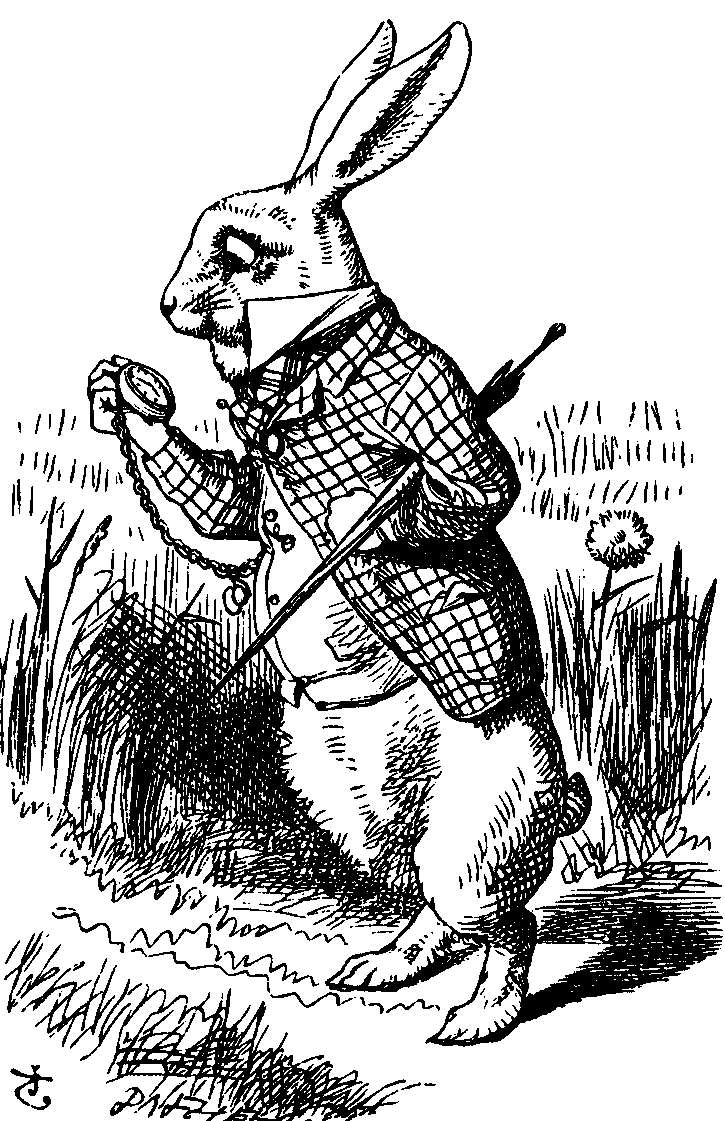 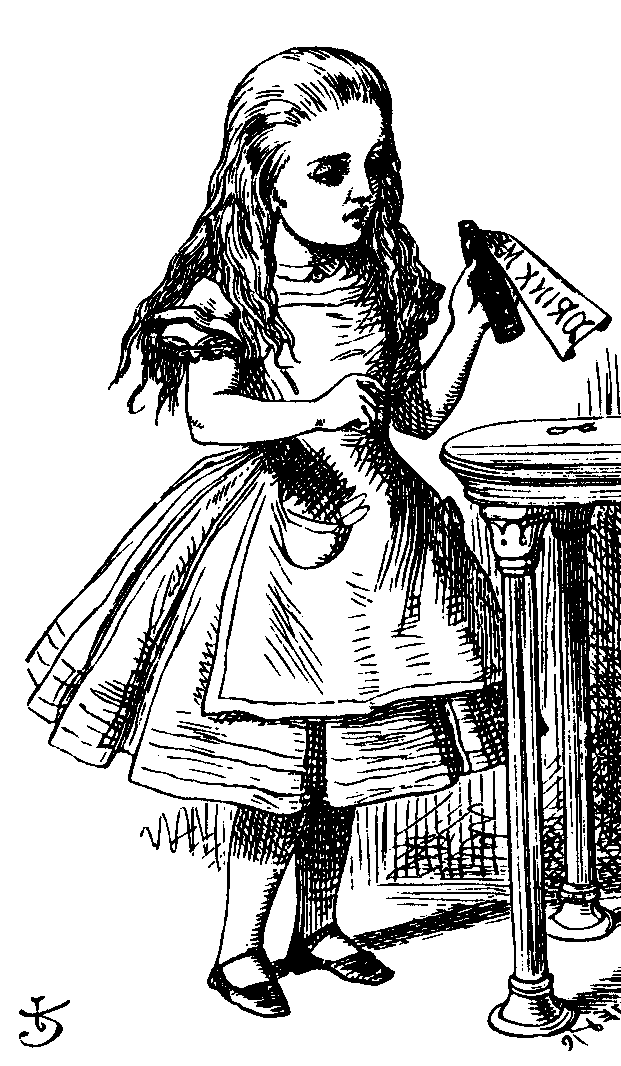 ga mod p
gb mod p
Alice, a
Bob, b
Alice computes (gb)a = gba = gab mod p 
Bob computes (ga)b = gab mod p
Use K = gab mod p as symmetric key
Part 1  Cryptography                                                                                                     98
Diffie-Hellman
Subject to man-in-the-middle (MiM) attack
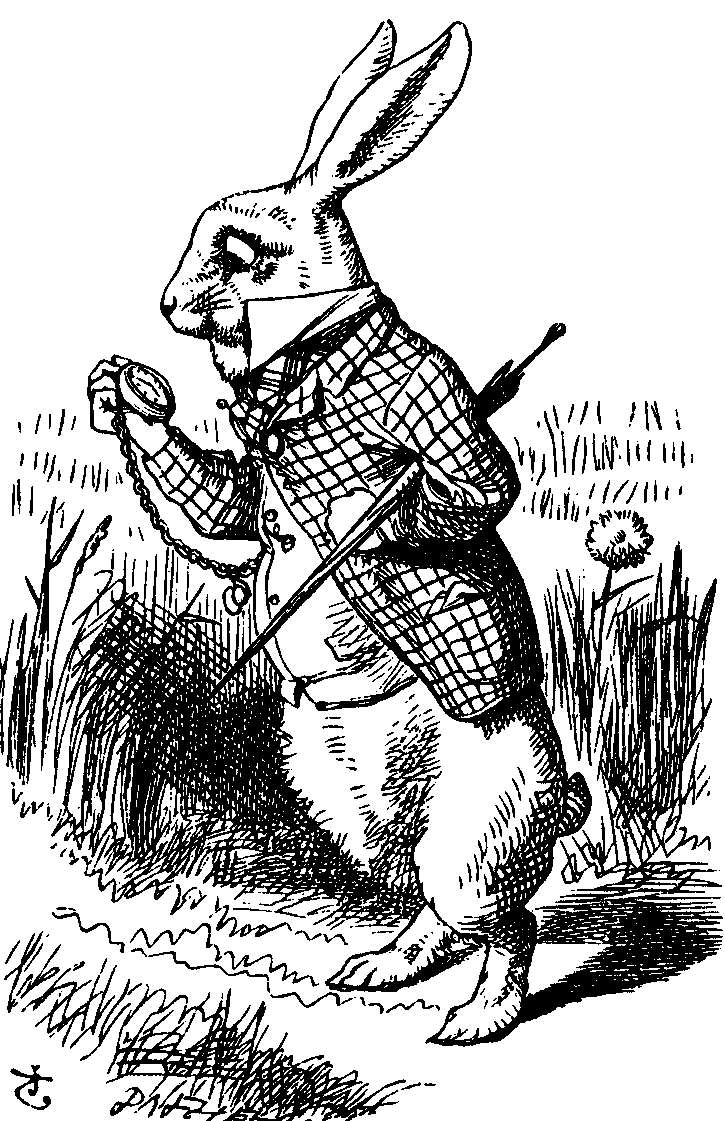 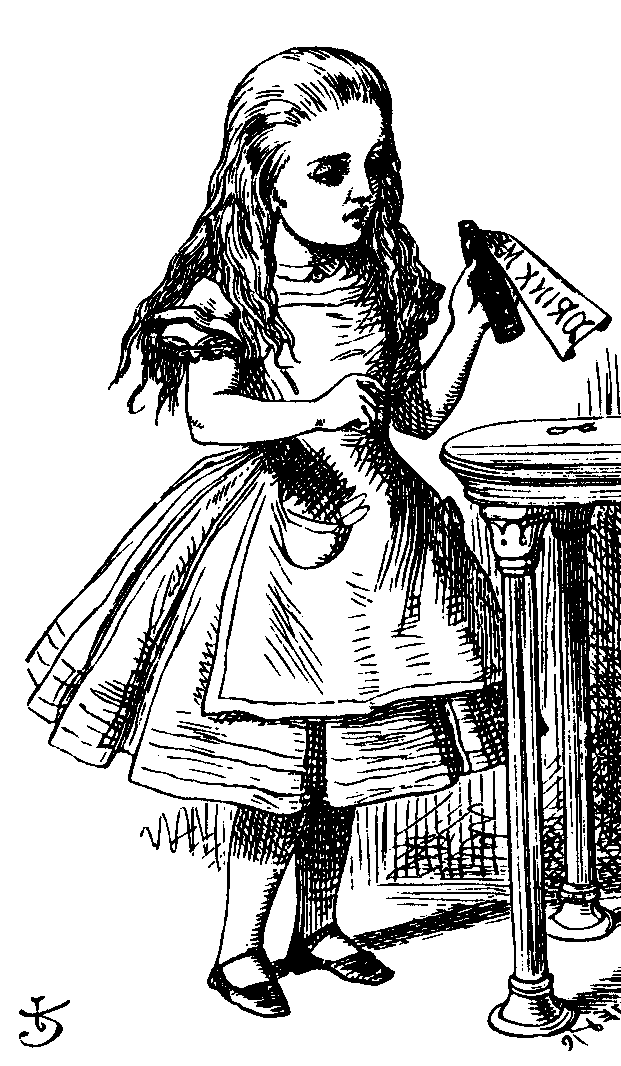 ga mod p
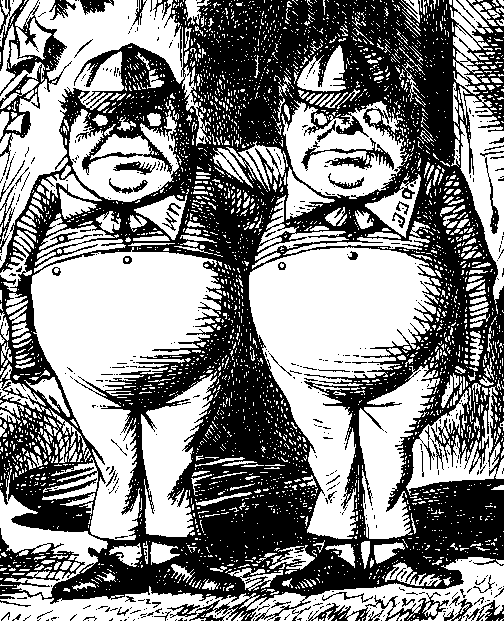 gt mod p
gt mod p
gb mod p
Trudy, t
Bob, b
Alice, a
Trudy shares secret gat mod p with Alice 
Trudy shares secret gbt mod p with Bob
Alice and Bob don’t know Trudy exists!
Part 1  Cryptography                                                                                                     99
Diffie-Hellman
How to prevent MiM attack?
Encrypt DH exchange with symmetric key
Encrypt DH exchange with public key
Sign DH values with private key
Other?
At this point, DH may look pointless…
…but it’s not (more on this later)
In any case, you MUST be aware of MiM attack on Diffie-Hellman
Part 1  Cryptography                                                                                                     100
Elliptic Curve Cryptography
Part 1  Cryptography                                                                                                     101
Uses for Public Key Crypto
Part 1  Cryptography                                                                                                     102
Uses for Public Key Crypto
Confidentiality
Transmitting data over insecure channel
Secure storage on insecure media
Authentication (later)
Digital signature provides integrity and non-repudiation
No non-repudiation with symmetric keys
Part 1  Cryptography                                                                                                     103
Non-non-repudiation
Alice orders 100 shares of stock from Bob
Alice computes MAC using symmetric key
Stock drops, Alice claims she did not order
Can Bob prove that Alice placed the order?
No! Since Bob also knows the symmetric key, he could have forged message
Problem: Bob knows Alice placed the order, but he can’t prove it
Part 1  Cryptography                                                                                                     104
Non-repudiation
Alice orders 100 shares of stock from Bob
Alice signs order with her private key
Stock drops, Alice claims she did not order
Can Bob prove that Alice placed the order?
Yes! Only someone with Alice’s private key could have signed the order
This assumes Alice’s private key is not stolen (revocation problem)
Part 1  Cryptography                                                                                                     105
Public Key Notation
Sign message M with Alice’s private key: [M]Alice
Encrypt message M with Alice’s public key: {M}Alice 
Then
{[M]Alice}Alice = M
[{M}Alice]Alice = M
Part 1  Cryptography                                                                                                     106
Sign and Encrypt vs Encrypt and Sign
Part 1  Cryptography                                                                                                     107
Confidentiality and Non-repudiation?
Suppose that we want confidentiality and integrity/non-repudiation
Can public key crypto achieve both?
Alice sends message to Bob
Sign and encrypt {[M]Alice}Bob
Encrypt and sign [{M}Bob]Alice
Can the order possibly matter?
Part 1  Cryptography                                                                                                     108
Sign and Encrypt
M = “how are you”
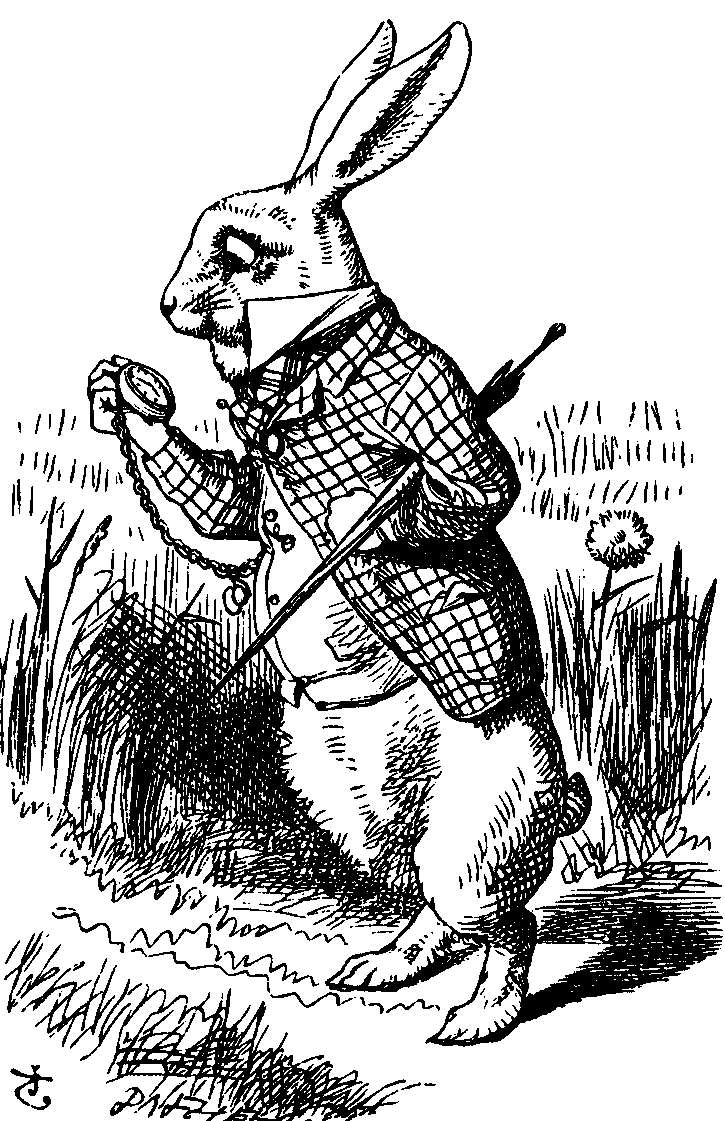 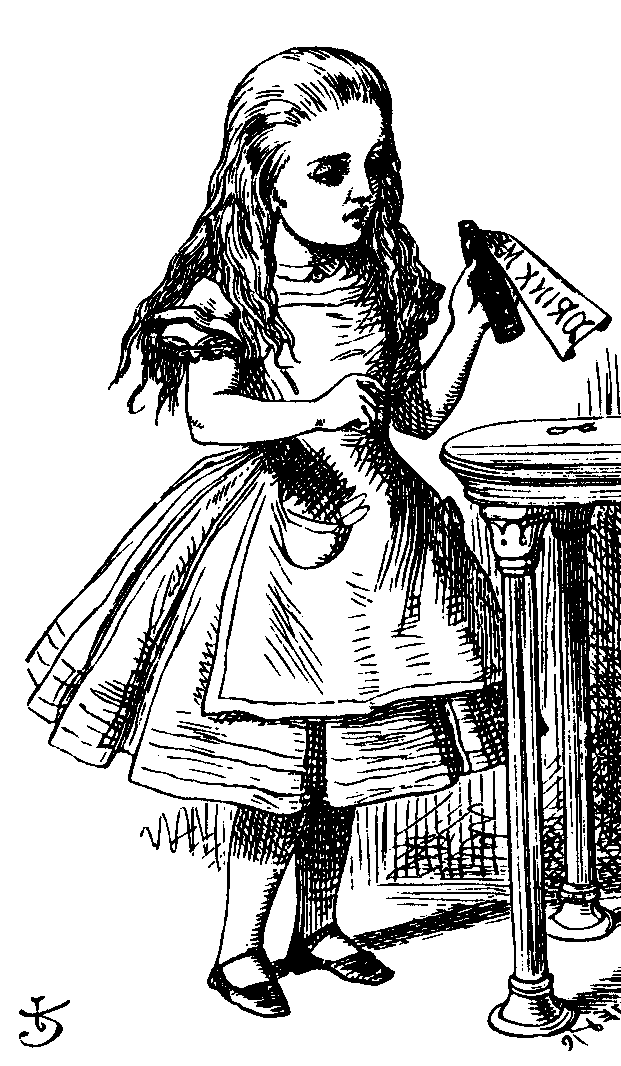 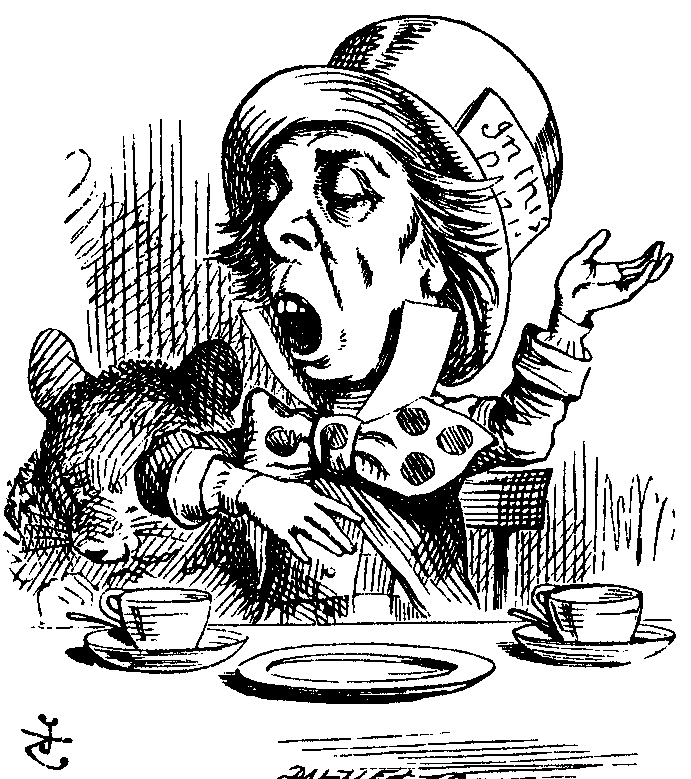 {[M]Alice}Bob
{[M]Alice}Charlie
Bob
Charlie
Alice
Q: What’s the problem?
 A: No problem  public key is public
Part 1  Cryptography                                                                                                     109
Encrypt and Sign
M = “My theory, which is mine….”
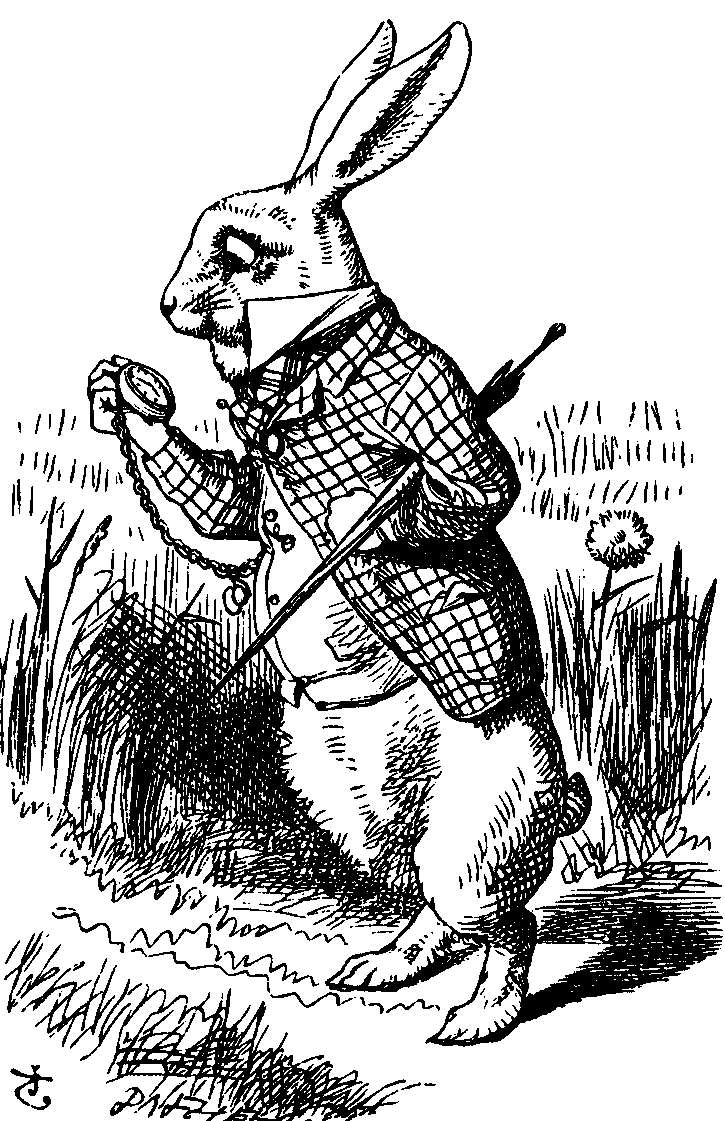 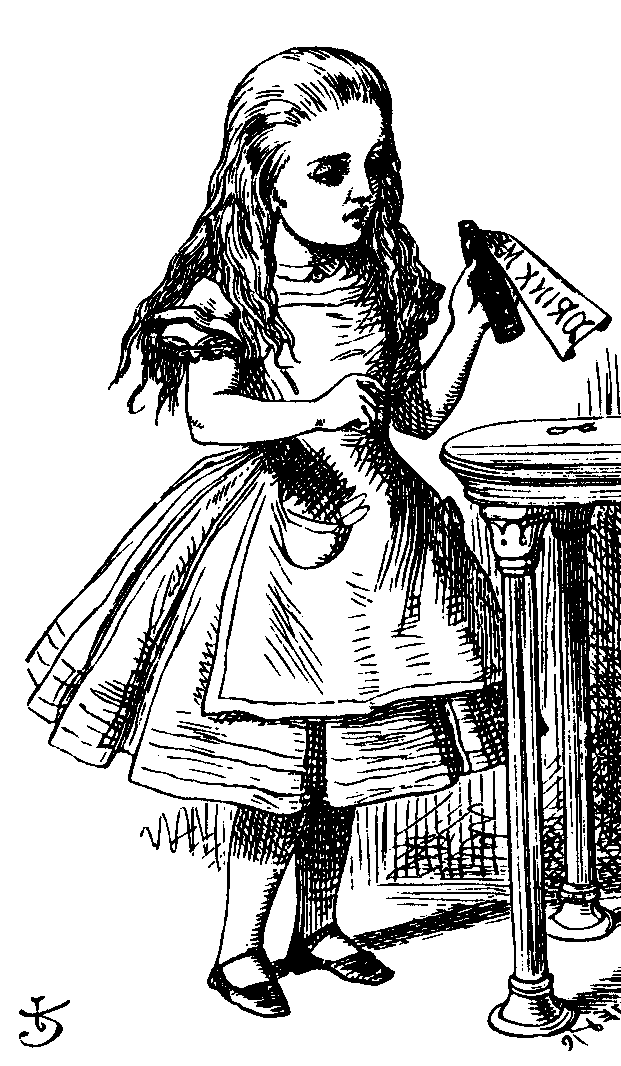 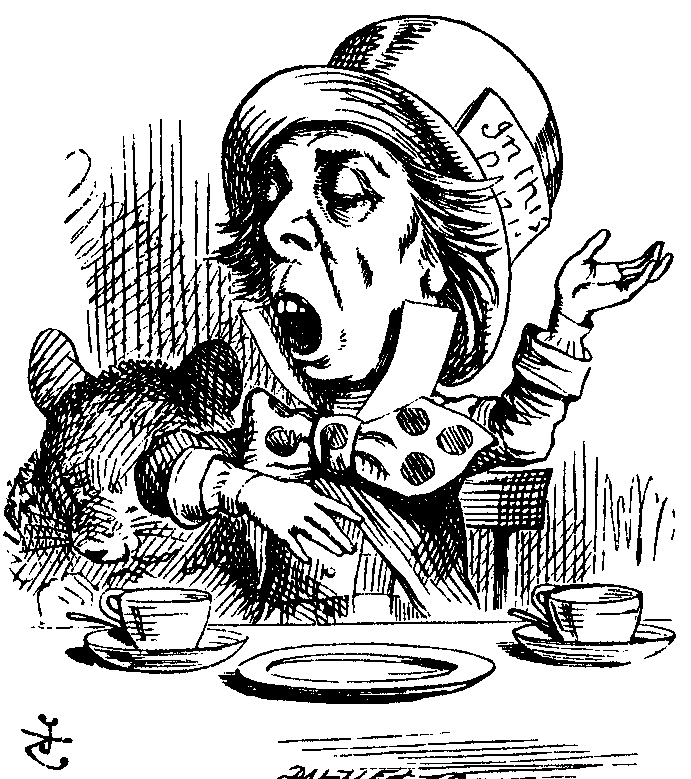 [{M}Bob]Alice
[{M}Bob]Charlie
Bob
Alice
Charlie
Note that Charlie cannot decrypt M 
 Q: What is the problem?
 A: No problem  public key is public
Part 1  Cryptography                                                                                                     110
Public Key Infrastructure
Part 1  Cryptography                                                                                                     111
Public Key Certificate
Certificate contains name of user and user’s public key (and possibly other info)
It is signed  by the issuer, a Certificate Authority (CA), such as VeriSign
	M = (Alice, Alice’s public key), S = [M]CA
	Alice’s Certificate = (M, S)
Signature on certificate is verified using CA’s public key:
	Verify that M = {S}CA
Part 1  Cryptography                                                                                                     112
Certificate Authority
Certificate authority (CA) is a trusted 3rd party (TTP)  creates and signs certificates
Verify signature to verify integrity & identity of owner of corresponding private key
Does not verify the identity of the sender of certificate  certificates are public keys!
Big problem if CA makes a mistake (a CA once issued Microsoft certificate to someone else)
A common format for certificates is X.509
Part 1  Cryptography                                                                                                     113
PKI
Public Key Infrastructure (PKI): the stuff needed to securely use public key crypto
Key generation and management
Certificate authority (CA) or authorities
Certificate revocation lists (CRLs), etc.
No general standard for PKI
We mention 3 generic “trust models”
Part 1  Cryptography                                                                                                     114
PKI Trust Models
Monopoly model
One universally trusted organization is the CA for the known universe
Big problems if CA is ever compromised
Who will act as CA???
System is useless if you don’t trust the CA!
Part 1  Cryptography                                                                                                     115
PKI Trust Models
Oligarchy
Multiple trusted CAs
This is approach used in browsers today
Browser may have 80 or more certificates, just to verify certificates!
User can decide which CAs to trust
Part 1  Cryptography                                                                                                     116
PKI Trust Models
Anarchy model
Everyone is a CA…
Users must decide who to trust
This approach used in PGP: “Web of trust”
Why is it anarchy? 
Suppose a certificate is signed by Frank and you don’t know Frank, but you do trust Bob and Bob says Alice is trustworthy and Alice vouches for Frank. Should you accept the certificate?
Many other trust models and PKI issues
Part 1  Cryptography                                                                                                     117
Confidentiality in the Real World
Part 1  Cryptography                                                                                                     118
Symmetric Key vs Public Key
Symmetric key
Speed
No public key infrastructure (PKI) needed
Public Key 
Signatures (non-repudiation)
No shared secret (but, private keys…)
Part 1  Cryptography                                                                                                     119
Notation Reminder
Public key notation
Sign M with Alice’s private key
		[M]Alice 
Encrypt M with Alice’s public key
		{M}Alice 
Symmetric key notation
Encrypt P with symmetric key K
		C = E(P,K) 
Decrypt C with symmetric key K
		P = D(C,K)
Part 1  Cryptography                                                                                                     120
Real World Confidentiality
Hybrid cryptosystem
Public key crypto to establish a key
Symmetric key crypto to encrypt data…
{K}Bob
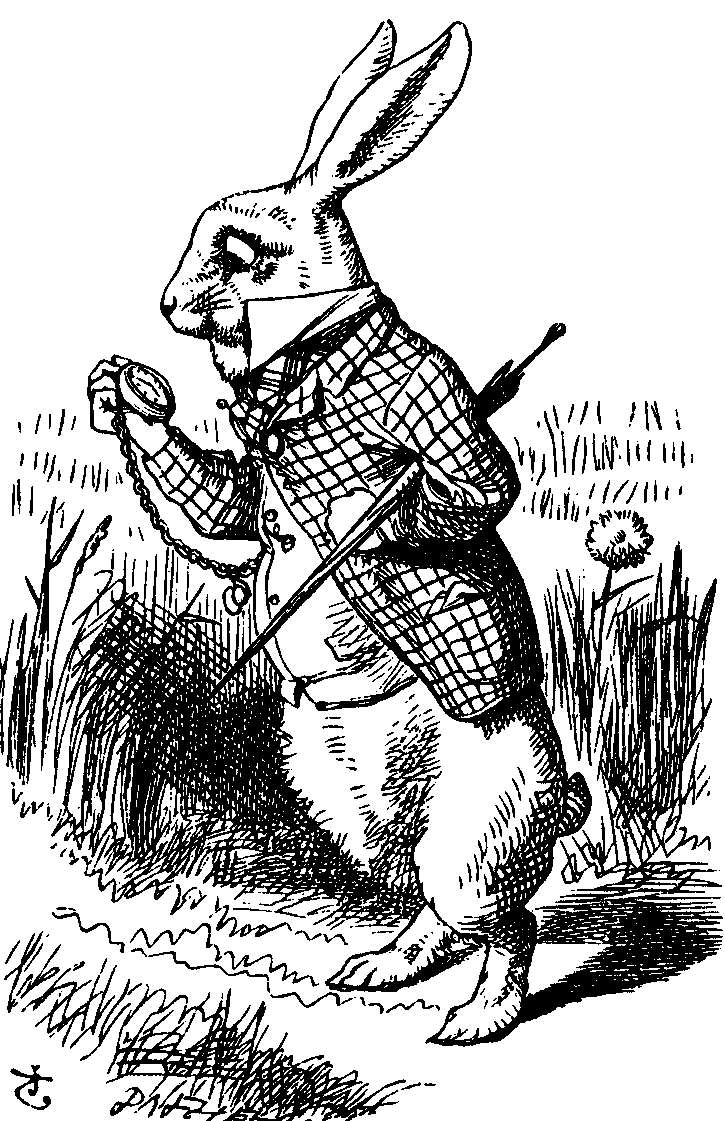 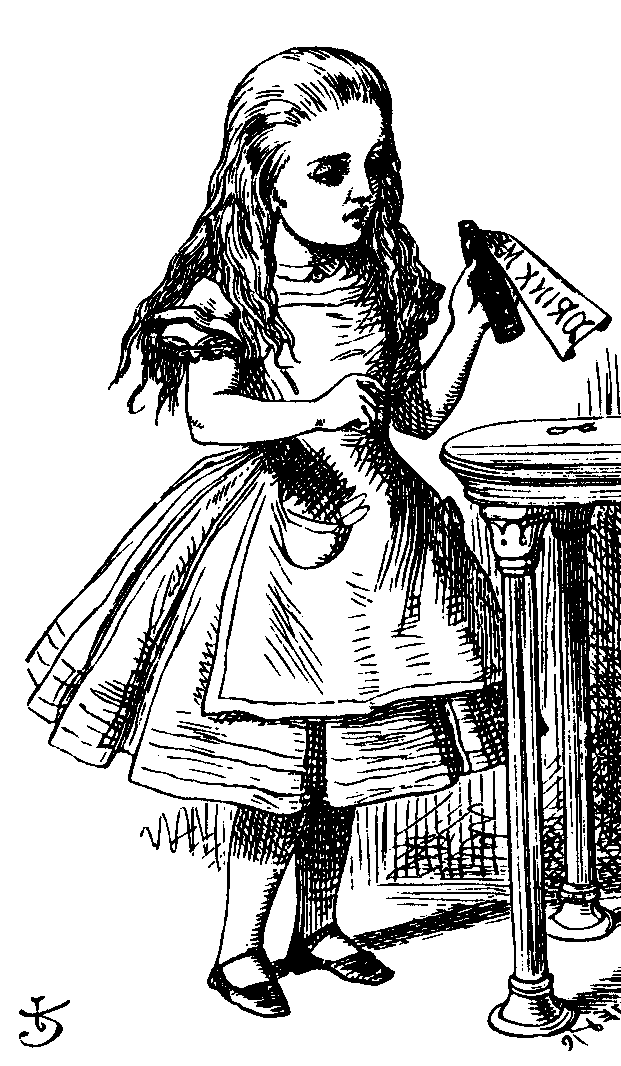 E(Bob’s data, K)
E(Alice’s data, K)
Alice
Bob
Can Bob be sure he’s talking to Alice?
Part 1  Cryptography                                                                                                     121
Chapter 5: Hash Functions++
Part 1  Cryptography                                                                                                     122
Hash Function Motivation
Suppose Alice signs M
Alice sends M and S = [M]Alice to Bob
Bob verifies that M = {S}Alice
Can Alice just send S?
If M is big, [M]Alice costly to compute & send
Suppose instead, Alice signs h(M), where h(M) is much smaller than M
Alice sends M and S = [h(M)]Alice to Bob
Bob verifies that h(M) = {S}Alice
Part 1  Cryptography                                                                                                     123
Hash Function Motivation
So, Alice signs h(M) 
That is, Alice computes S = [h(M)]Alice 
Alice then sends (M, S) to Bob
Bob verifies that h(M) = {S}Alice
What properties must h(M) satisfy?
Suppose Trudy finds M’ so that h(M) = h(M’)
Then Trudy can replace (M, S) with (M’, S) 
Does Bob detect this tampering?
No, since h(M’) = h(M) = {S}Alice
Part 1  Cryptography                                                                                                     124
Crypto Hash Function
Crypto hash function h(x) must provide
Compression  output length is small
Efficiency  h(x) easy to compute for any x
One-way  given a value y it is infeasible to find an x such that h(x) = y
Weak collision resistance  given x and h(x), infeasible to find y  x such that h(y) = h(x)
Strong collision resistance  infeasible to find any x and y, with x  y such that h(x) = h(y)
Lots of collisions exist, but hard to find any
Part 1  Cryptography                                                                                                     125
Non-crypto Hash (1)
Data X = (X0,X1,X2,…,Xn-1), each Xi is a byte
Define h(X) = X0+X1+X2+…+Xn-1
Is this a secure cryptographic hash?
Example: X = (10101010, 00001111)
Hash is h(X) = 10111001
If Y = (00001111, 10101010) then h(X) = h(Y)
Easy to find collisions, so not secure…
Part 1  Cryptography                                                                                                     126
Non-crypto Hash (2)
Data X = (X0,X1,X2,…,Xn-1)
Suppose hash is defined as
	h(X) = nX0+(n1)X1+(n2)X2+…+1Xn-1
Is this a secure cryptographic hash?
Note that
	h(10101010, 00001111)  h(00001111, 10101010)
But hash of (00000001, 00001111) is same as hash of (00000000, 00010001)
Not “secure”, but this hash is used in the (non-crypto) application
Part 1  Cryptography                                                                                                     127
Non-crypto Hash (3)
Cyclic Redundancy Check (CRC)
Essentially, CRC is the remainder in a long division calculation
Good for detecting burst errors
Random errors unlikely to yield a collision
But easy to construct collisions
CRC has been mistakenly used where crypto integrity check is required (e.g., WEP)
Part 1  Cryptography                                                                                                     128
Popular Crypto Hashes
MD5  invented by Rivest
128 bit output
Note: MD5 collisions easy to find
SHA-1  A U.S. government standard, inner workings similar to MD5
160 bit output
Many other hashes, but MD5 and SHA-1 are the most widely used
Hashes work by hashing message in blocks
Part 1  Cryptography                                                                                                     129
HMAC
Can compute a MAC of the message M with key K using a “hashed MAC” or HMAC
HMAC is a keyed hash
Why would we need a key?
How to compute HMAC?
Two obvious choices: h(K,M) and h(M,K)
Which is better?
Part 1  Cryptography                                                                                                     130
HMAC
Should we compute HMAC as h(K,M) ?
Hashes computed in blocks
h(B1,B2) = F(F(A,B1),B2) for some F and constant A
Then h(B1,B2) = F(h(B1),B2) 
Let M’ = (M,X)
Then h(K,M’) = F(h(K,M),X)
Attacker can compute HMAC of M’ without K
Is h(M,K) better? 
Yes, but… if h(M’) = h(M) then we might have h(M,K)=F(h(M),K)=F(h(M’),K)=h(M’,K)
Part 1  Cryptography                                                                                                     131
The Right Way to HMAC
Described in RFC 2104 
Let B be the block length of hash, in bytes
B = 64 for MD5 and SHA-1 and Tiger
ipad = 0x36 repeated B times
opad = 0x5C repeated B times
Then
HMAC(M,K) = h(K  opad, h(K  ipad, M))
Part 1  Cryptography                                                                                                     132
Hash Uses
Authentication (HMAC)
Message integrity (HMAC)
Message fingerprint
Data corruption detection
Part 1  Cryptography                                                                                                     133
Online Bids
Suppose Alice, Bob and Charlie are bidders
Alice plans to bid A, Bob B and Charlie C
They don’t trust that bids will stay secret
A possible solution?
Alice, Bob, Charlie submit hashes h(A), h(B), h(C)
All hashes received and posted online
Then bids A, B, and C  submitted and revealed
Hashes don’t reveal bids (one way)
Can’t change bid after hash sent (collision)
Part 1  Cryptography                                                                                                     134
Spam Reduction
Spam reduction
Before accept email, want proof that sender spent effort to create email
Here, effort == CPU cycles
Goal is to limit the amount of email that can be sent
This approach will not eliminate spam
Instead, make spam more costly to send
Part 1  Cryptography                                                                                                     135
Spam Reduction
Let M = email message
		 R = value to be determined
		 T = current time
Sender must find R so that
	h(M,R,T) = (00…0,X), where
	N initial bits of hash value are all zero
Sender then sends (M,R,T)
Recipient accepts email, provided that…
	h(M,R,T) begins with N zeros
Part 1  Cryptography                                                                                                     136
Spam Reduction
Sender: h(M,R,T) begins with N zeros
Recipient: verify that h(M,R,T) begins with N zeros
Work for sender: a lot of hash must compute 
Work for recipient: always 1 hash
Sender’s work increases exponentially in N
Small work for recipient regardless of N
Choose N so that…
Work acceptable for normal email users
Work is too high for spammers
Part 1  Cryptography                                                                                                     137
Secret Sharing
Part 1  Cryptography                                                                                                     138
Shamir’s Secret Sharing
Y
Two points determine a line
 Give (X0,Y0) to Alice
 Give (X1,Y1) to Bob
 Then Alice and Bob must cooperate to find secret S
 Also works in discrete case
 Easy to make “m out of n” scheme for any m   n
(X1,Y1)
(X0,Y0)
(0,S)
X
2 out of 2
Part 1  Cryptography                                                                                                     139
Shamir’s Secret Sharing
Y
Give (X0,Y0) to Alice
 Give (X1,Y1) to Bob
 Give (X2,Y2) to Charlie
 Then any two can cooperate to find secret S
 But one can’t find secret S
 A “2 out of 3” scheme
(X0,Y0)
(X1,Y1)
(X2,Y2)
(0,S)
X
2 out of 3
Part 1  Cryptography                                                                                                     140
Shamir’s Secret Sharing
Give (X0,Y0) to Alice
 Give (X1,Y1) to Bob
 Give (X2,Y2) to Charlie
 3 pts determine parabola 
 Alice, Bob, and Charlie must cooperate to find S
 A “3 out of 3” scheme
 What about “3 out of 4”?
Y
(X0,Y0)
(X1,Y1)
(X2,Y2)
(0,S)
X
3 out of 3
Part 1  Cryptography                                                                                                     141
Secret Sharing Example
Key escrow  suppose it’s required that your key be stored somewhere
Key can be “recovered” with court order
But you don’t trust FBI to store your keys
We can use secret sharing
Say, three different government agencies
Two must cooperate to recover the key
Part 1  Cryptography                                                                                                     142
Secret Sharing Example
Y
Your symmetric key is K 
 Point (X0,Y0) to FBI 
 Point (X1,Y1) to DoJ
 Point (X2,Y2) to DoC
 To recover your key K, two of the three agencies must cooperate
 No one agency can get K
(X0,Y0)
(X1,Y1)
(X2,Y2)
(0,K)
X
Part 1  Cryptography                                                                                                     143
Visual Cryptography
Another form of secret sharing…
Alice and Bob “share” an image
Both must cooperate to reveal the image
Nobody can learn anything about image from Alice’s share or Bob’s share
That is, both shares are required
Is this possible?
Part 1  Cryptography                                                                                                     144
Visual Cryptography
How to share a pixel?
Suppose image is black and white
Then each pixel is either black or white
We split pixels as shown
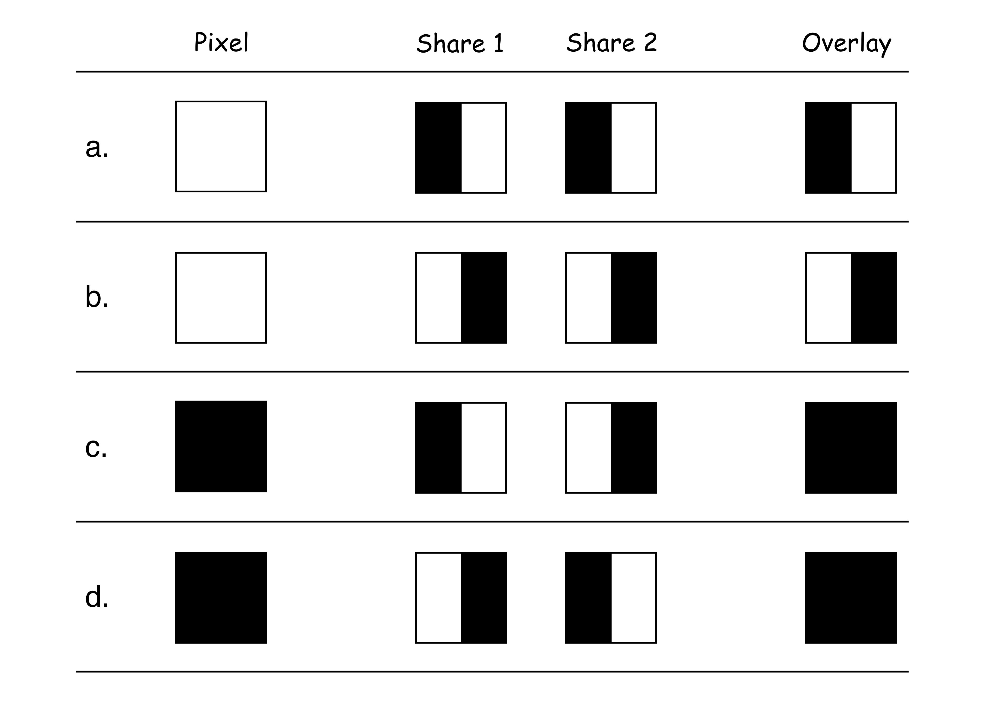 Part 1  Cryptography                                                                                                     145
Sharing a B&W Image
If pixel is white, randomly choose a or b for Alice’s/Bob’s shares
If pixel is black, randomly choose c or d
No information in one “share”
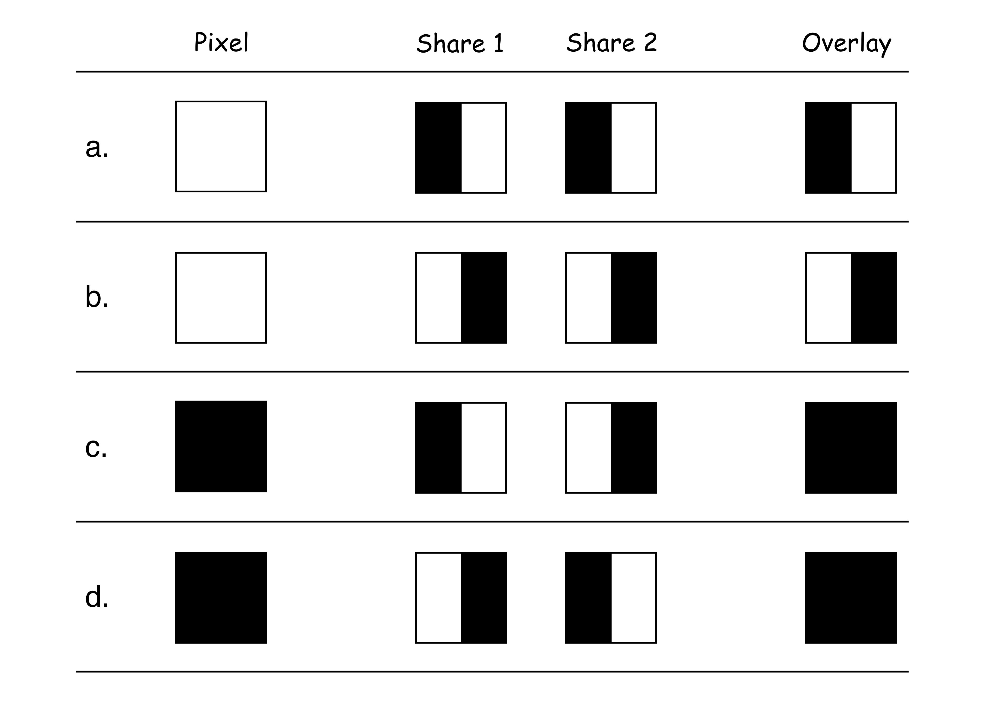 Part 1  Cryptography                                                                                                     146
Visual Crypto Example
Alice’s share
Bob’s share
Overlaid shares
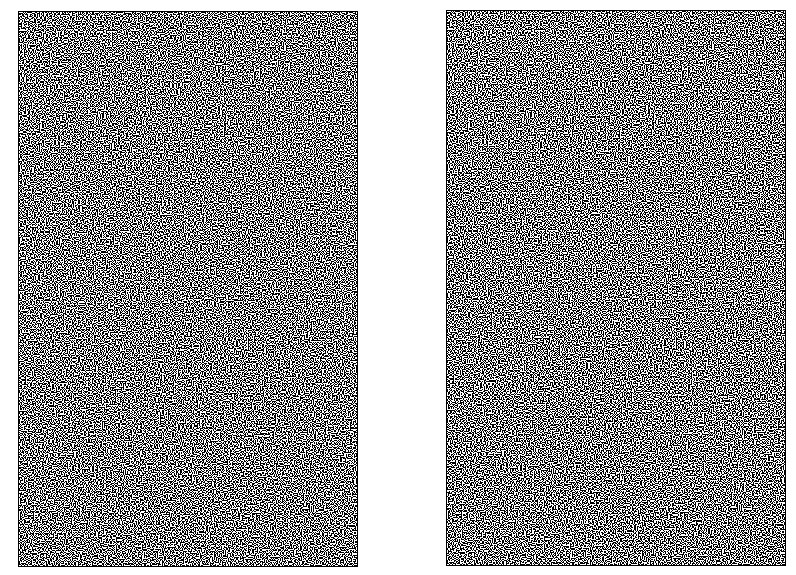 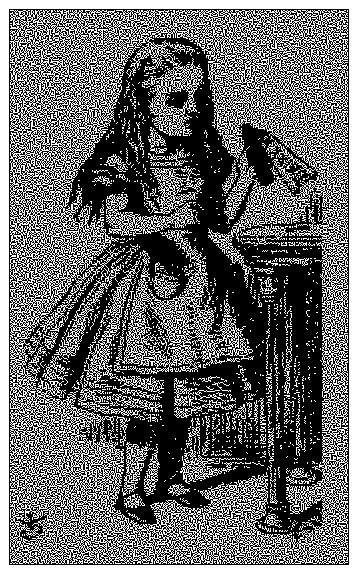 Part 1  Cryptography                                                                                                     147
Visual Crypto
How does visual “crypto” compare to regular crypto?
In visual crypto, no key…
Or, maybe both images are the key?
With encryption, exhaustive search
Except for a one-time pad
Exhaustive search on visual crypto?
No exhaustive search is possible!
Part 1  Cryptography                                                                                                     148
Visual Crypto
Visual crypto  no exhaustive search…
How does visual crypto compare to crypto?
Visual crypto is “information theoretically” secure  true of other secret sharing schemes
With regular encryption, goal is to make cryptanalysis computationally infeasible
Visual crypto an example of secret sharing
Not really a form of crypto, in the usual sense
Part 1  Cryptography                                                                                                     149
Random Numbers in Cryptography
Part 1  Cryptography                                                                                                     150
Random Numbers
Random numbers used to generate keys
Symmetric keys
RSA: Prime numbers
Diffie Hellman: secret values
Random numbers used for nonces
Sometimes a sequence is OK
But sometimes nonces must be random
Random numbers also used in simulations, statistics, etc.
Such numbers need to be “statistically” random
Part 1  Cryptography                                                                                                     151
Random Numbers
Cryptographic random numbers must be statistically random and unpredictable
Suppose server generates symmetric keys…
Alice: KA
Bob: KB
Charlie: KC
Dave: KD
Each entity must not be able to determine other keys
Part 1  Cryptography                                                                                                     152
Non-random Random Numbers
Online version of Texas Hold ‘em Poker
ASF Software, Inc.
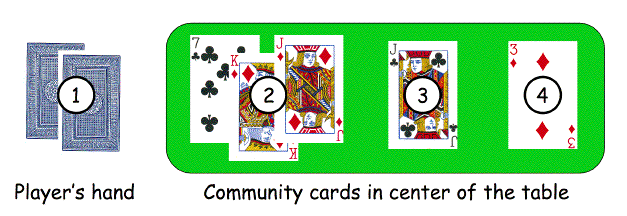 Random numbers used to shuffle the deck
Program did not produce a random shuffle
A serious problem or not?
Part 1  Cryptography                                                                                                     153
Card Shuffle
There are 52! > 2225 possible shuffles
The poker program used “random” 32-bit integer to determine the shuffle
So, only 232 distinct shuffles could occur
Code used Pascal pseudo-random number generator (PRNG): Randomize()
Seed value for PRNG was function of number of milliseconds since midnight
Less than 227 milliseconds in a day
So, less than 227 possible shuffles
Attacker knows every card after the first of five rounds of betting!
Part 1  Cryptography                                                                                                     154
Poker Example
Poker program is an extreme example
But common PRNGs are predictable
Only a question of how many outputs must be observed before determining the sequence
Crypto random sequences not predictable
For example, keystream from RC4 cipher
But “seed” (or key) selection is still an issue!
How to generate initial random values?
Keys (and, in some cases, seed values)
Part 1  Cryptography                                                                                                     155
What is Random?
True “randomness” hard to define
Entropy is a measure of randomness
Good sources of “true” randomness
Radioactive decay  radioactive computers are not too popular
Hardware devices  many good ones on the market
Part 1  Cryptography                                                                                                     156
Randomness
Sources of randomness via software
Software is (hopefully) deterministic
So must rely on external “random” events
Mouse movements, keyboard dynamics, network activity, etc., etc.
Can get quality random bits by such methods
But quantity of bits is very limited
Bottom line: “The use of pseudo-random processes to generate secret quantities can result in pseudo-security”
Part 1  Cryptography                                                                                                     157
Information Hiding
Part 1  Cryptography                                                                                                     158
Information Hiding
Digital Watermarks
Example: Add “invisible” identifier to data
Defense against music or software piracy
Steganography
“Secret” communication channel
Similar to a covert channel (more on this later)
Example: Hide data in image or music file
Part 1  Cryptography                                                                                                     159
Watermark
Add a “mark” to data
Visibility of watermarks
Invisible  Watermark is not obvious
Visible  Such as TOP SECRET
Robustness of watermarks
Robust  Readable even if attacked
Fragile  Damaged if attacked
Part 1  Cryptography                                                                                                     160
Watermark Examples
Add robust invisible mark to digital music
If pirated music appears on Internet, can trace it back to original source of the leak
Add fragile invisible mark to audio file 
If watermark is unreadable, recipient knows that audio has been tampered (integrity)
Combinations of several types are sometimes used
E.g., visible plus robust invisible watermarks
Part 1  Cryptography                                                                                                     161
Visible Watermark Example
Non-digital watermark: U.S. currency
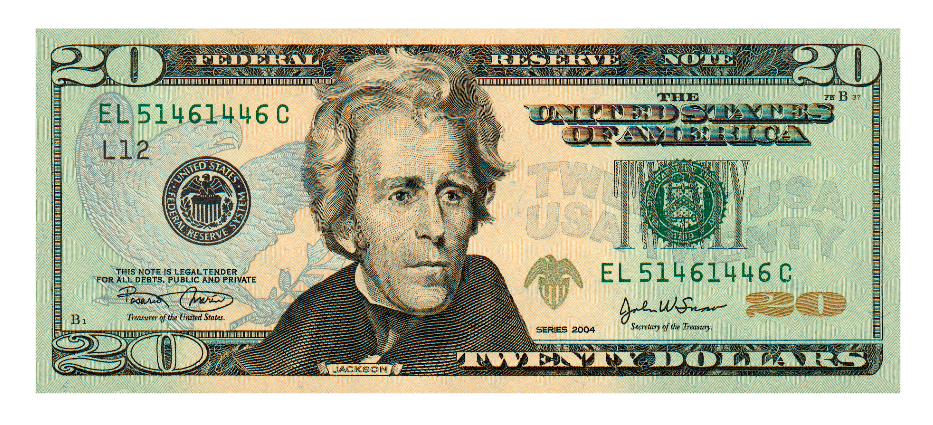 Image embedded in paper on rhs
Hold bill to light to see embedded info
Part 1  Cryptography                                                                                                     162
Steganography
According to Herodotus (Greece 440 BC)
Shaved slave’s head
Wrote message on head
Let hair grow back
Send slave to deliver message
Shave slave’s head to expose message  warning of Persian invasion
Historically, steganography used more often than cryptography
Part 1  Cryptography                                                                                                     163
Images and Steganography
Images use 24 bits for color: RGB
8 bits for red, 8 for green, 8 for blue
For example 
0x7E 0x52 0x90 is this color
0xFE 0x52 0x90 is this color 
While
0xAB 0x33 0xF0 is this color
0xAB 0x33 0xF1 is this color 
Low-order bits don’t matter…
Part 1  Cryptography                                                                                                     164
Images and Stego
Given an uncompressed image file…
For example, BMP format
…we can insert information into low-order RGB bits
Since low-order RGB bits don’t matter, result will be “invisible” to human eye
But, computer program can “see” the bits
Part 1  Cryptography                                                                                                     165
Stego Example 1
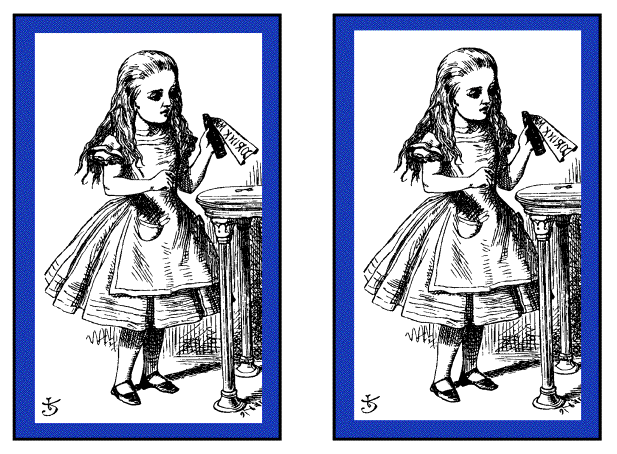 Left side: plain Alice image
Right side: Alice with entire Alice in Wonderland (pdf) “hidden” in the image
Part 1  Cryptography                                                                                                     166
Non-Stego Example
Walrus.html in web browser
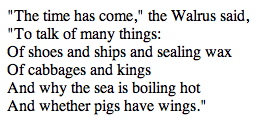 “View source” reveals:
<font color=#000000>"The time has come," the Walrus said,</font><br>
<font color=#000000>"To talk of many things: </font><br>
<font color=#000000>Of shoes and ships and sealing wax </font><br>
<font color=#000000>Of cabbages and kings </font><br>
<font color=#000000>And why the sea is boiling hot </font><br>
<font color=#000000>And whether pigs have wings." </font><br>
Part 1  Cryptography                                                                                                     167
Stego Example 2
stegoWalrus.html in web browser
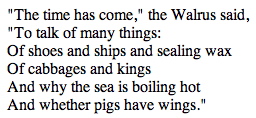 “View source” reveals:
<font color=#000101>"The time has come," the Walrus said,</font><br>
<font color=#000100>"To talk of many things: </font><br>
<font color=#010000>Of shoes and ships and sealing wax </font><br>
<font color=#010000>Of cabbages and kings </font><br>
<font color=#000000>And why the sea is boiling hot </font><br>
<font color=#010001>And whether pigs have wings." </font><br>
“Hidden” message: 011 010 100 100 000 101
Part 1  Cryptography                                                                                                     168
Steganography
Some formats (e.g., image files) are more difficult than html for humans to read
But easy for computer programs to read…
Easy to hide info in unimportant bits
Easy to destroy info in unimportant bits
To be robust, must use important bits
But stored info must not damage data
Collusion attacks are another concern
Robust steganography is tricky!
Part 1  Cryptography                                                                                                     169
Information Hiding: The Bottom Line
Not-so-easy to hide digital information
“Obvious” approach is not robust
Stirmark: tool to make most watermarks in images
Stego/watermarking active research topics
Part 1  Cryptography                                                                                                     170
Chapter 6:Advanced Cryptanalysis
Part 1  Cryptography                                                                                                     171